Council and Communications Forum
Maribyrnong City Council’s 
Gender Equity Statement Project
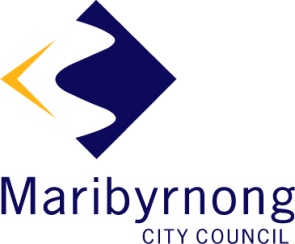 Jessica Dean and Emma Wilkinson
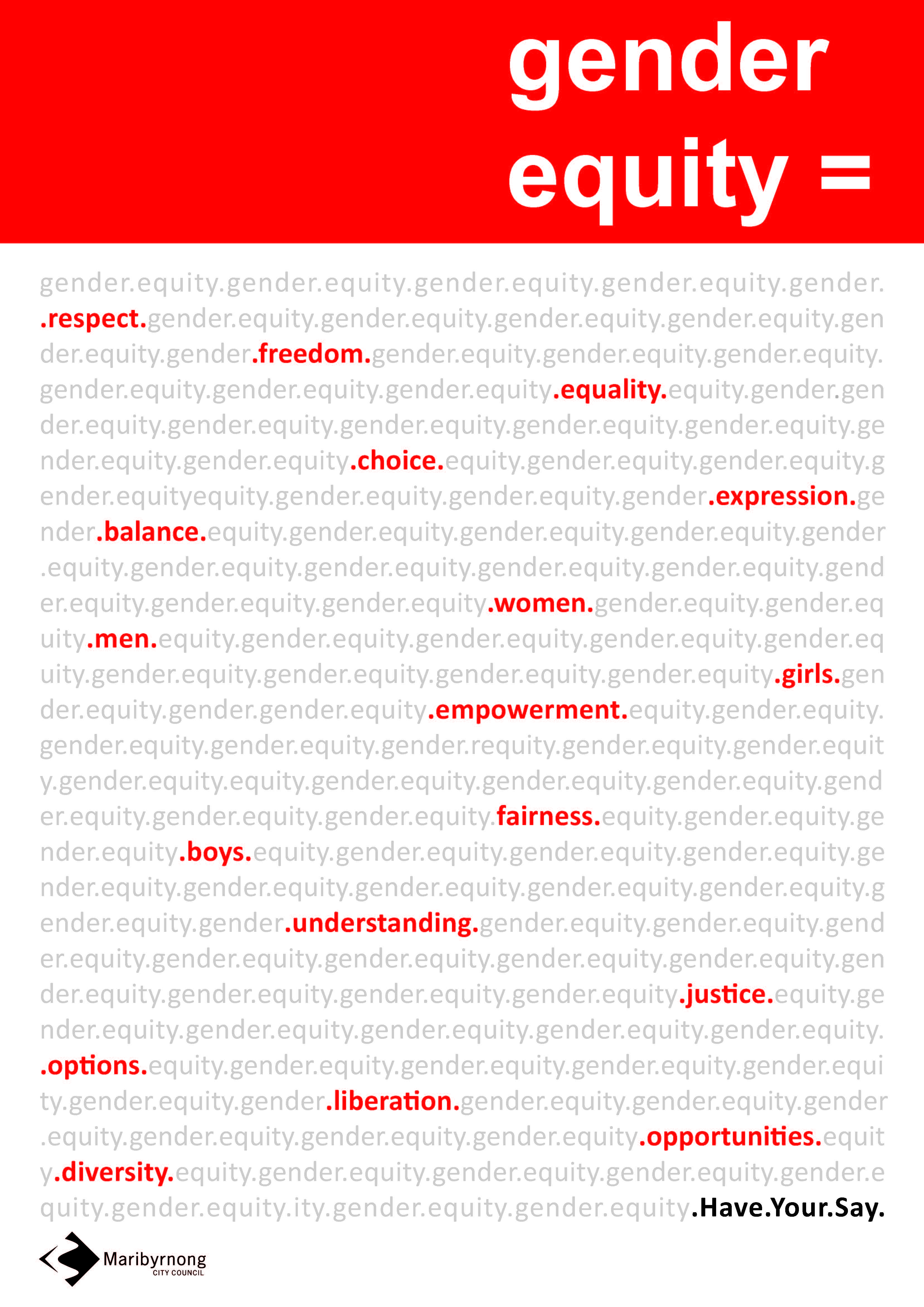 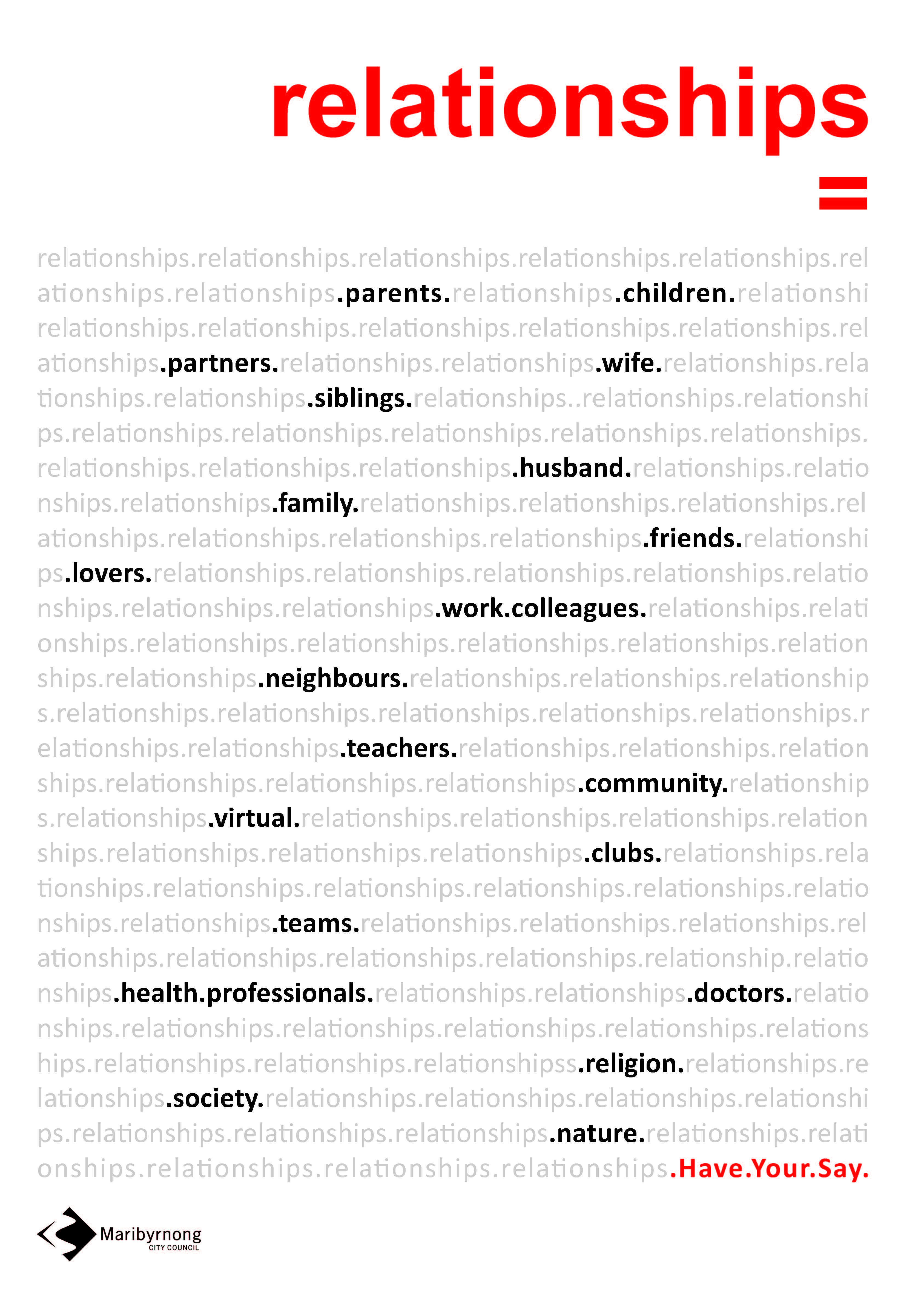 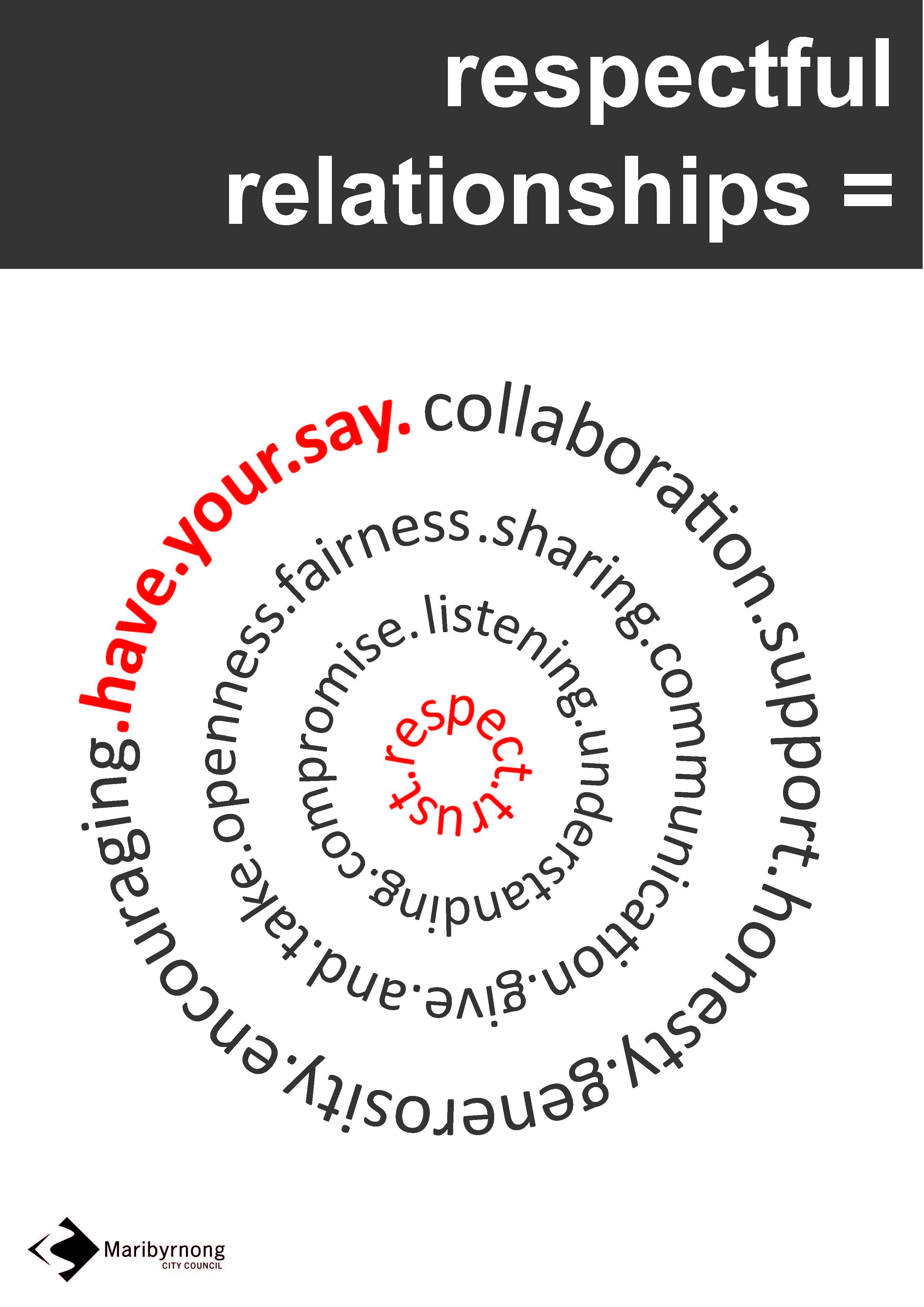 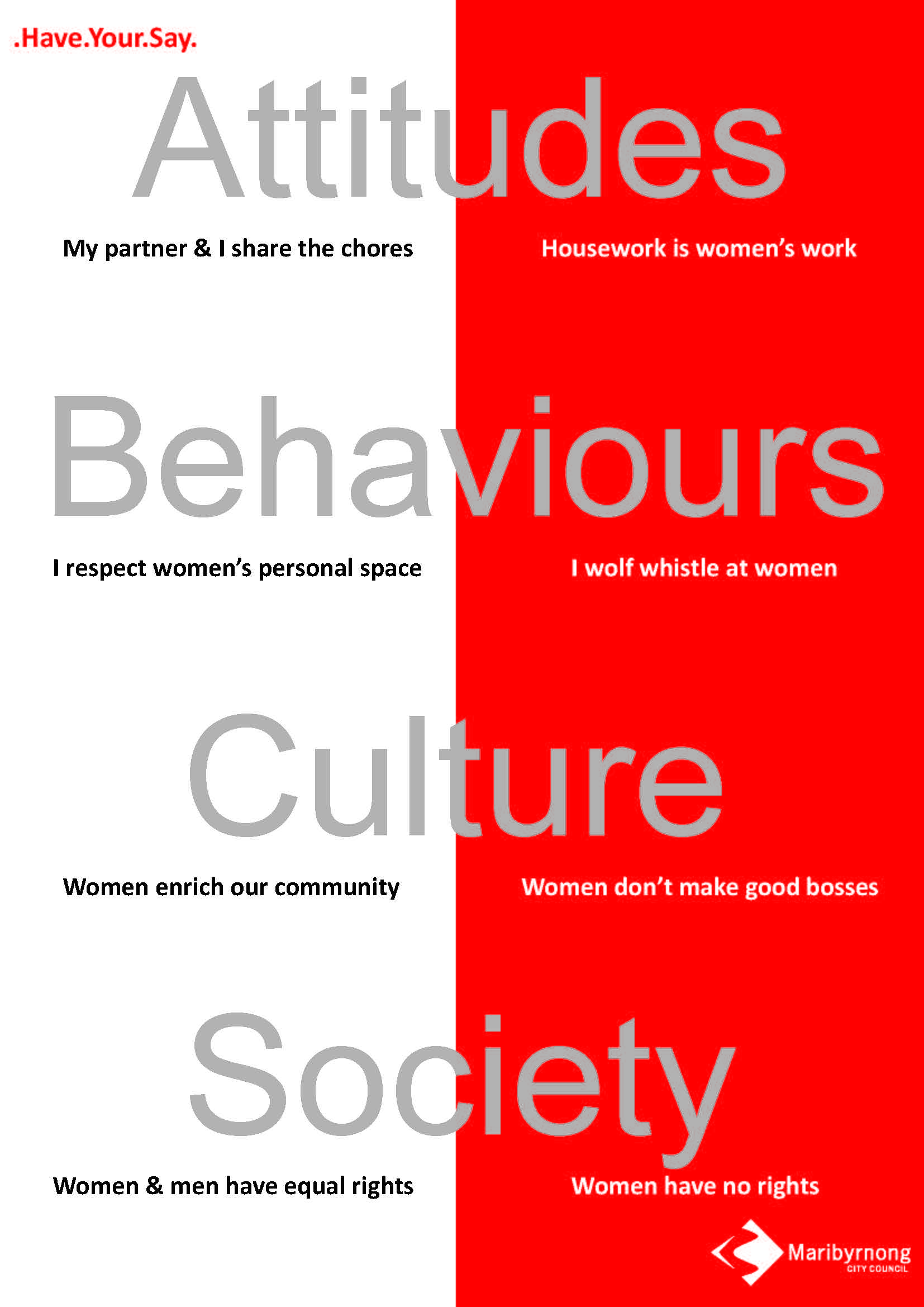 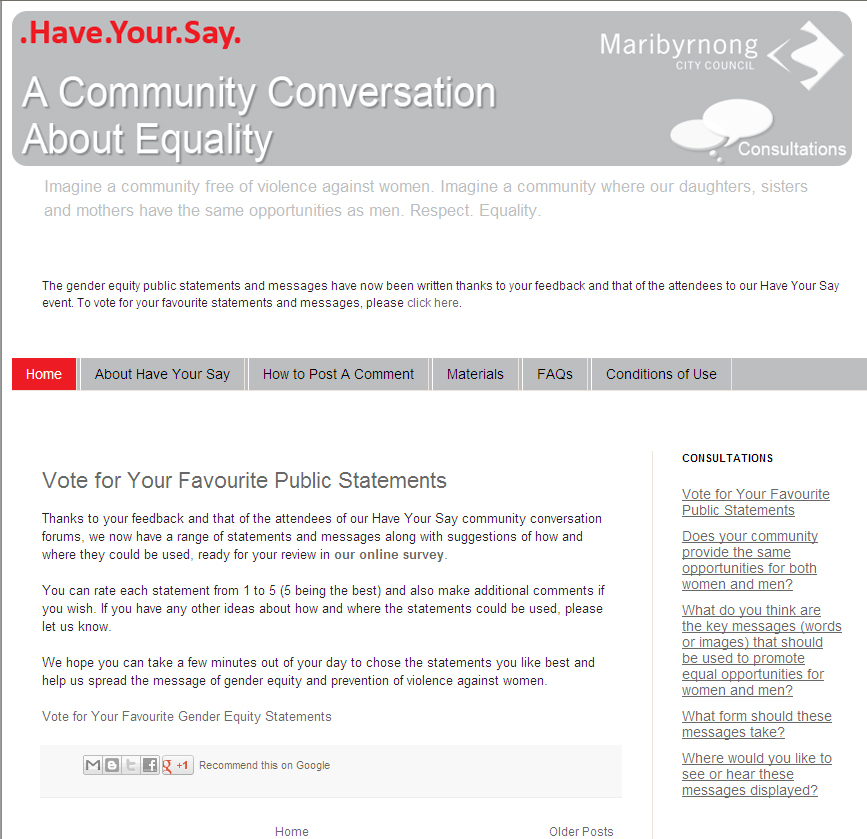 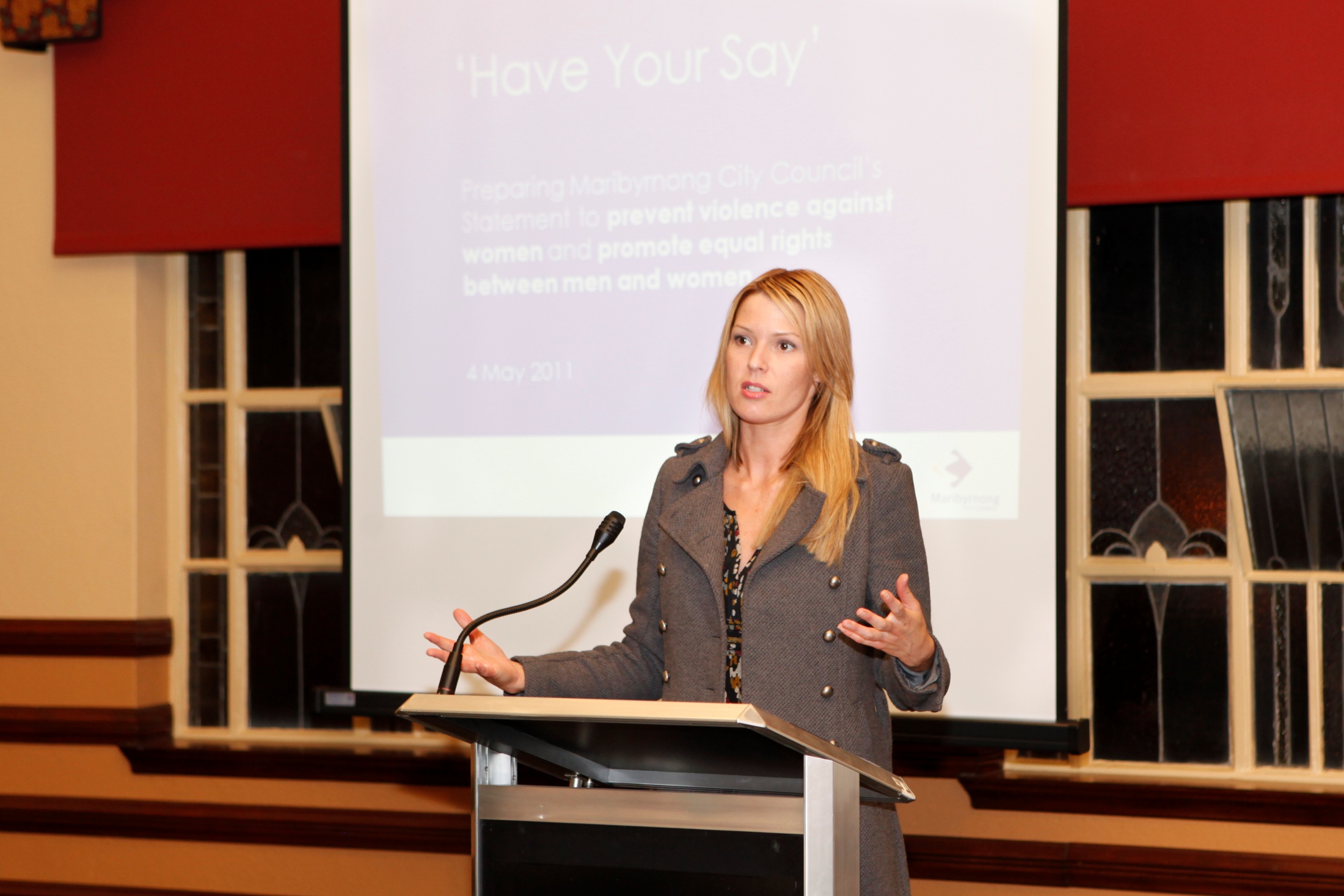 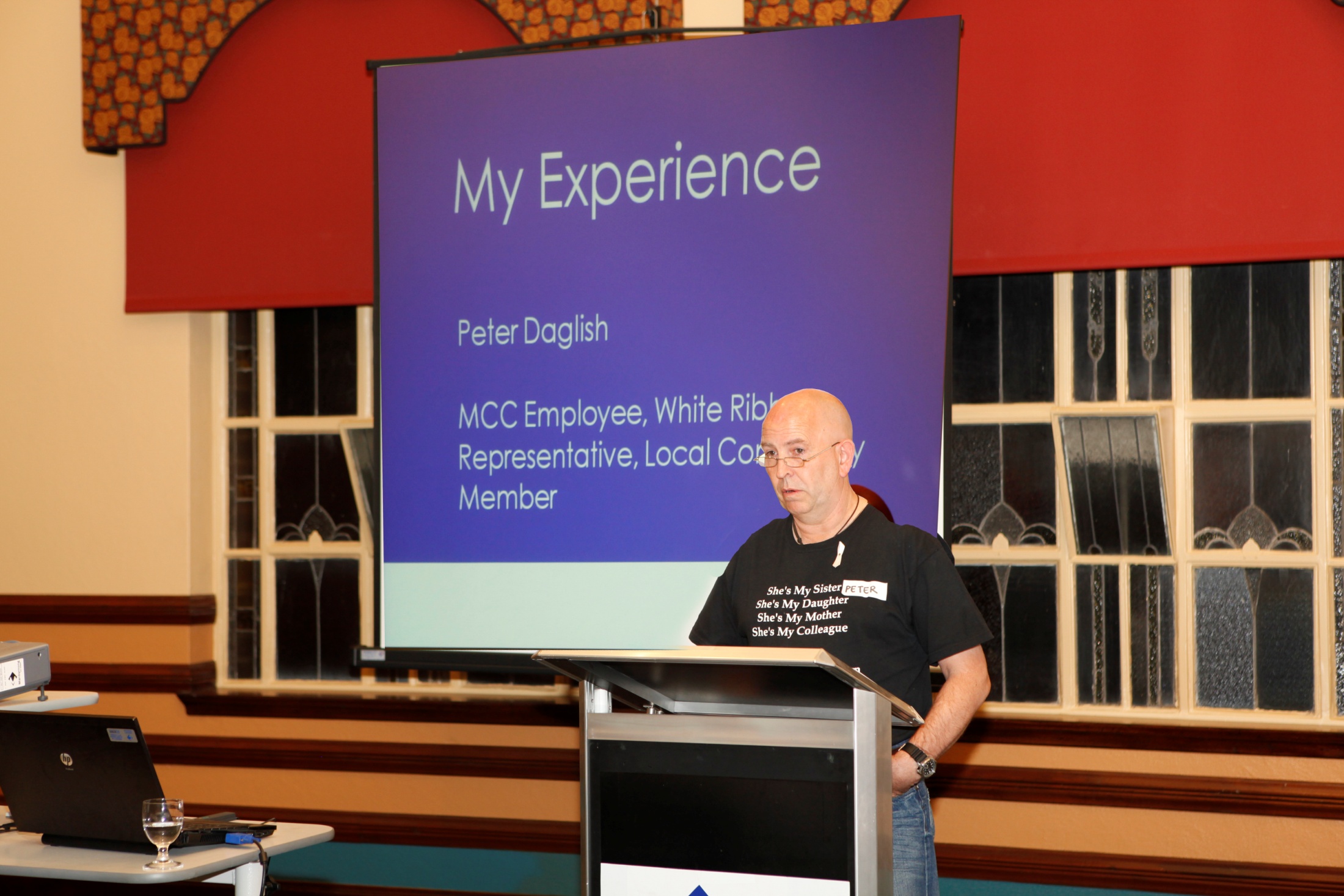 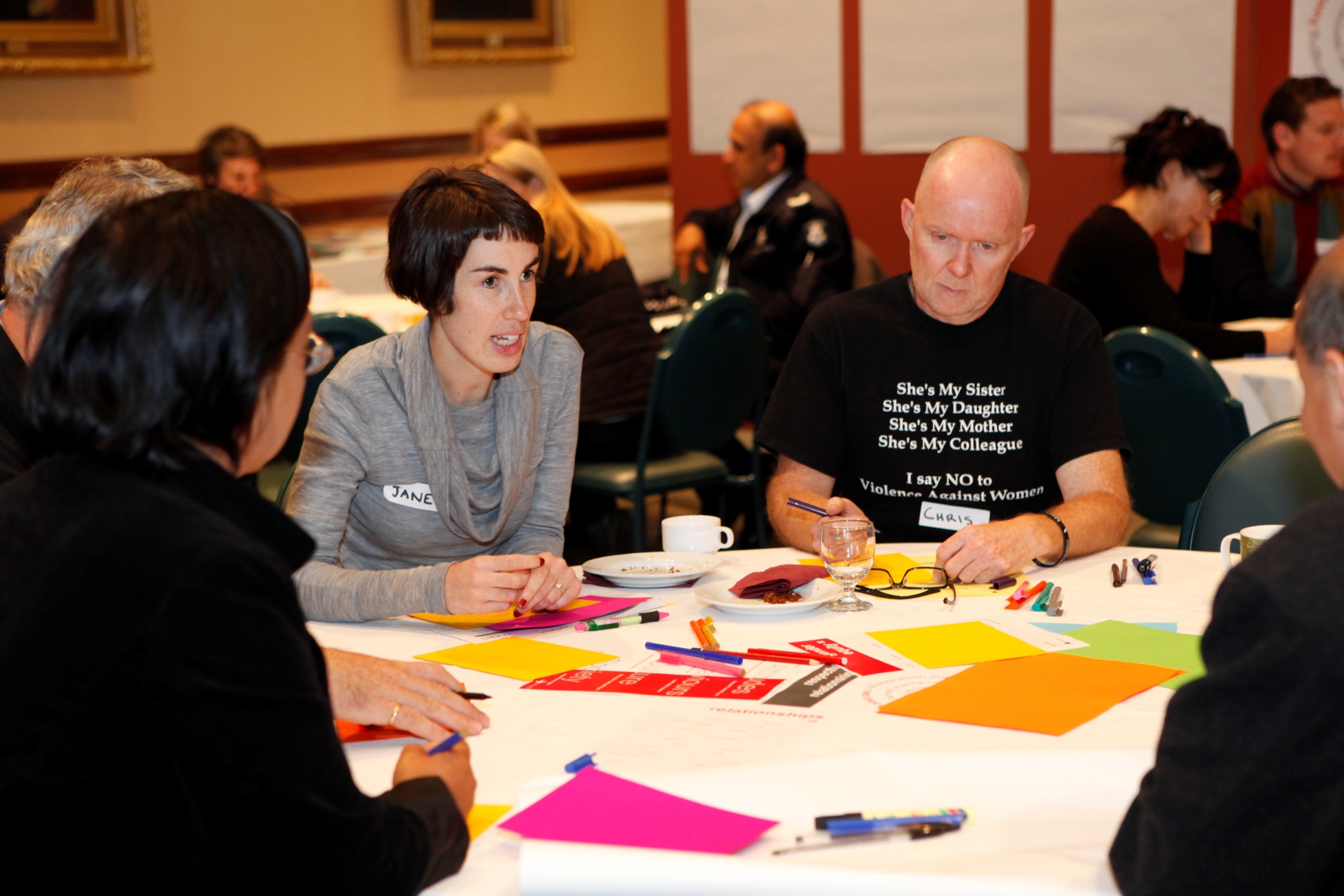 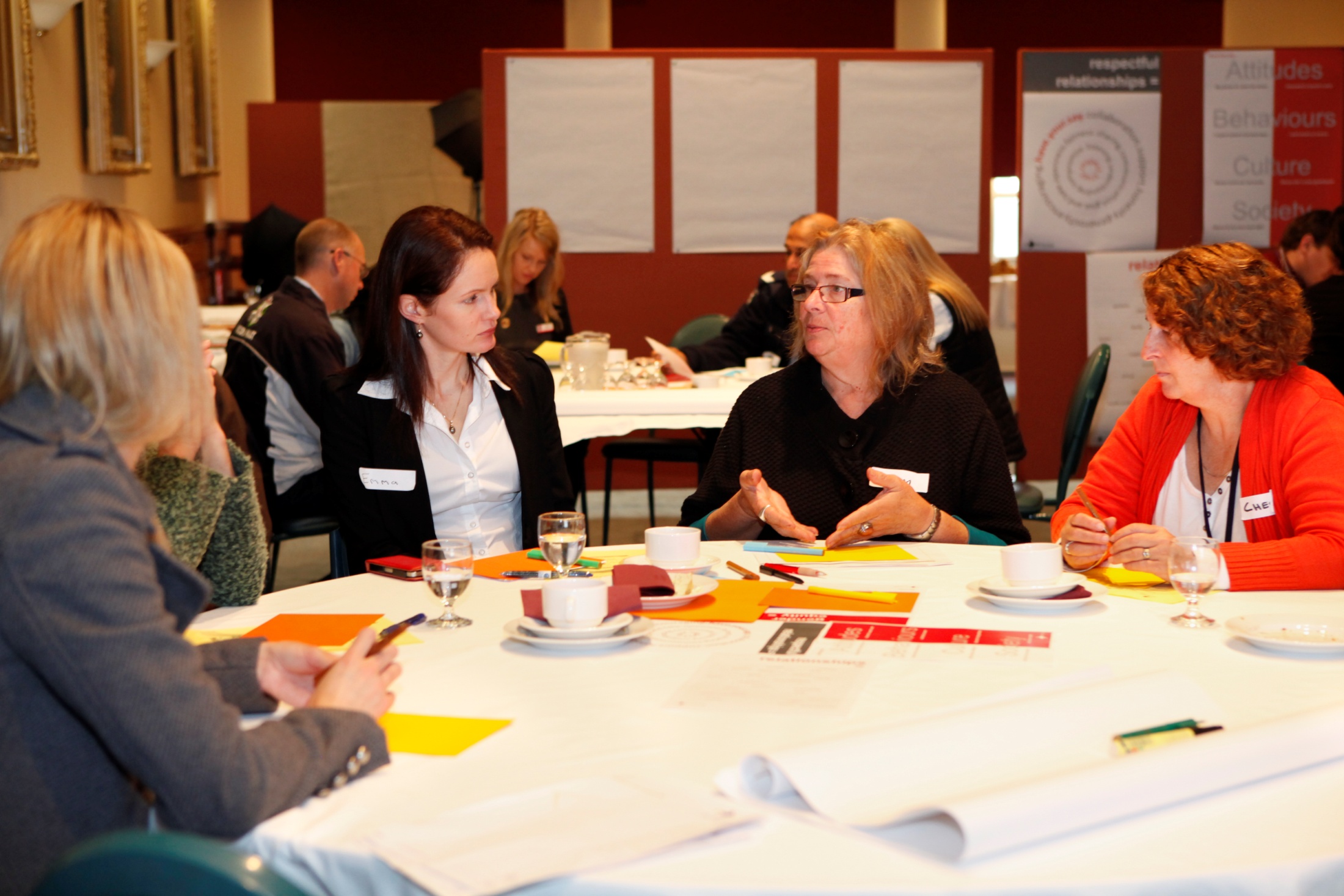 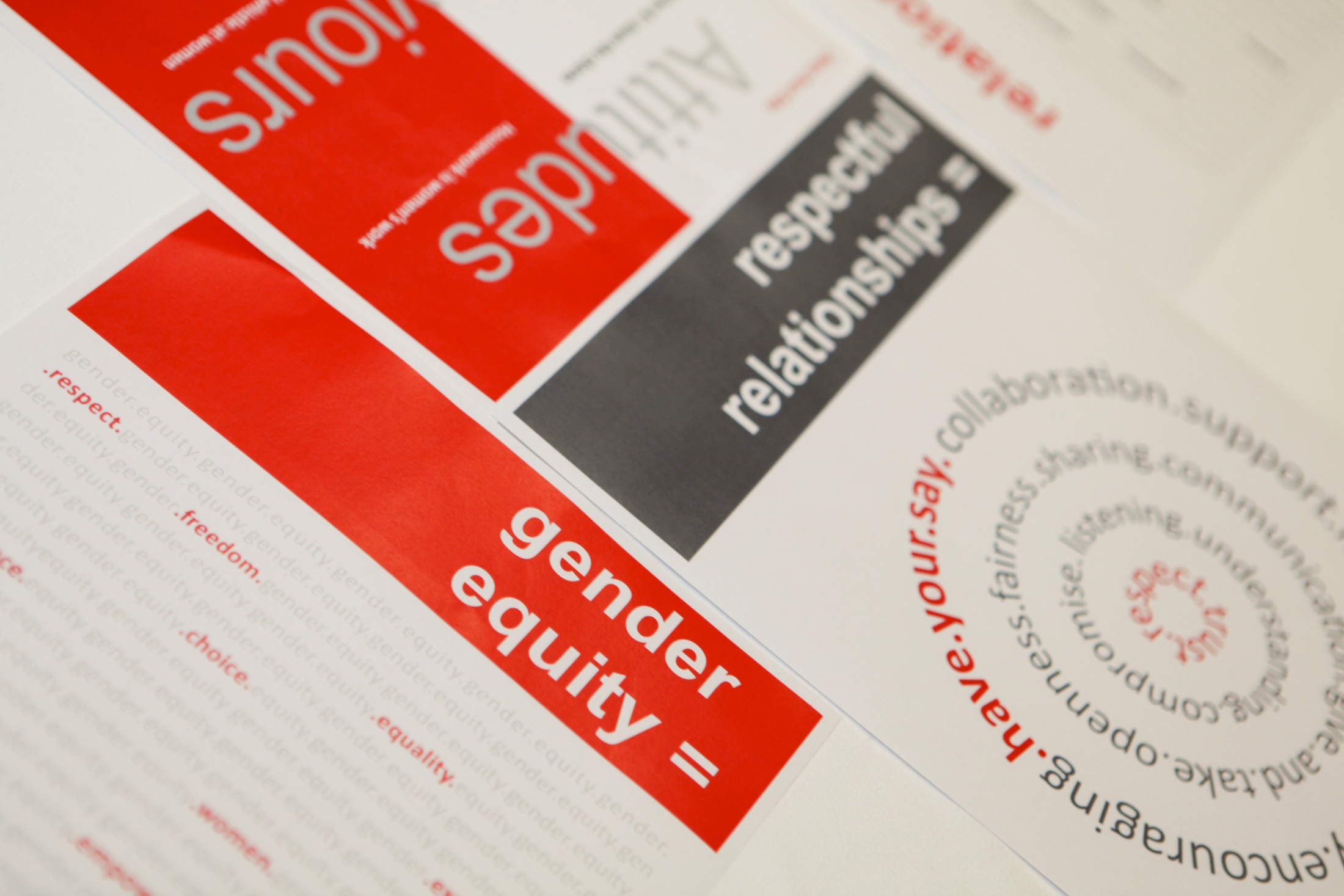 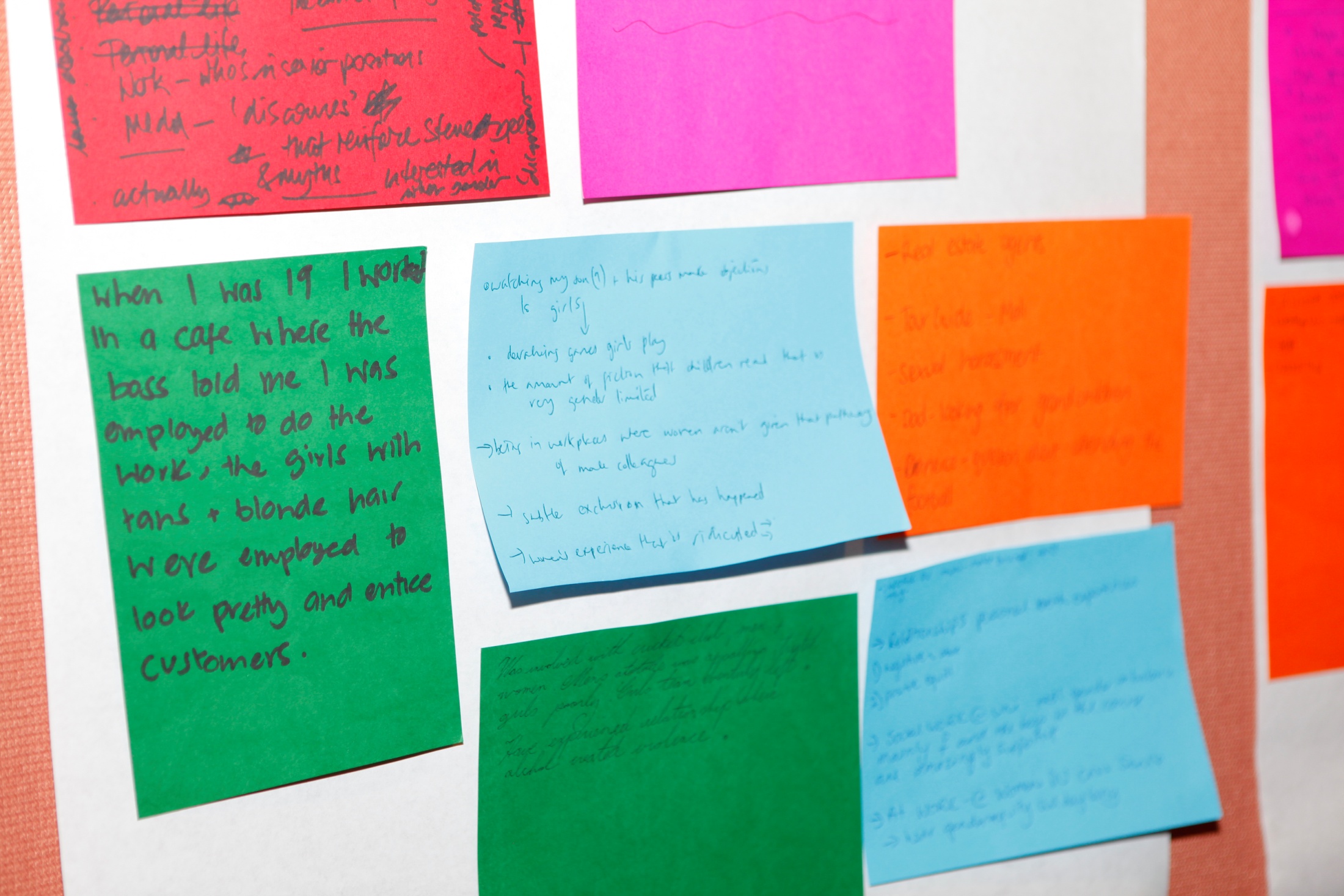 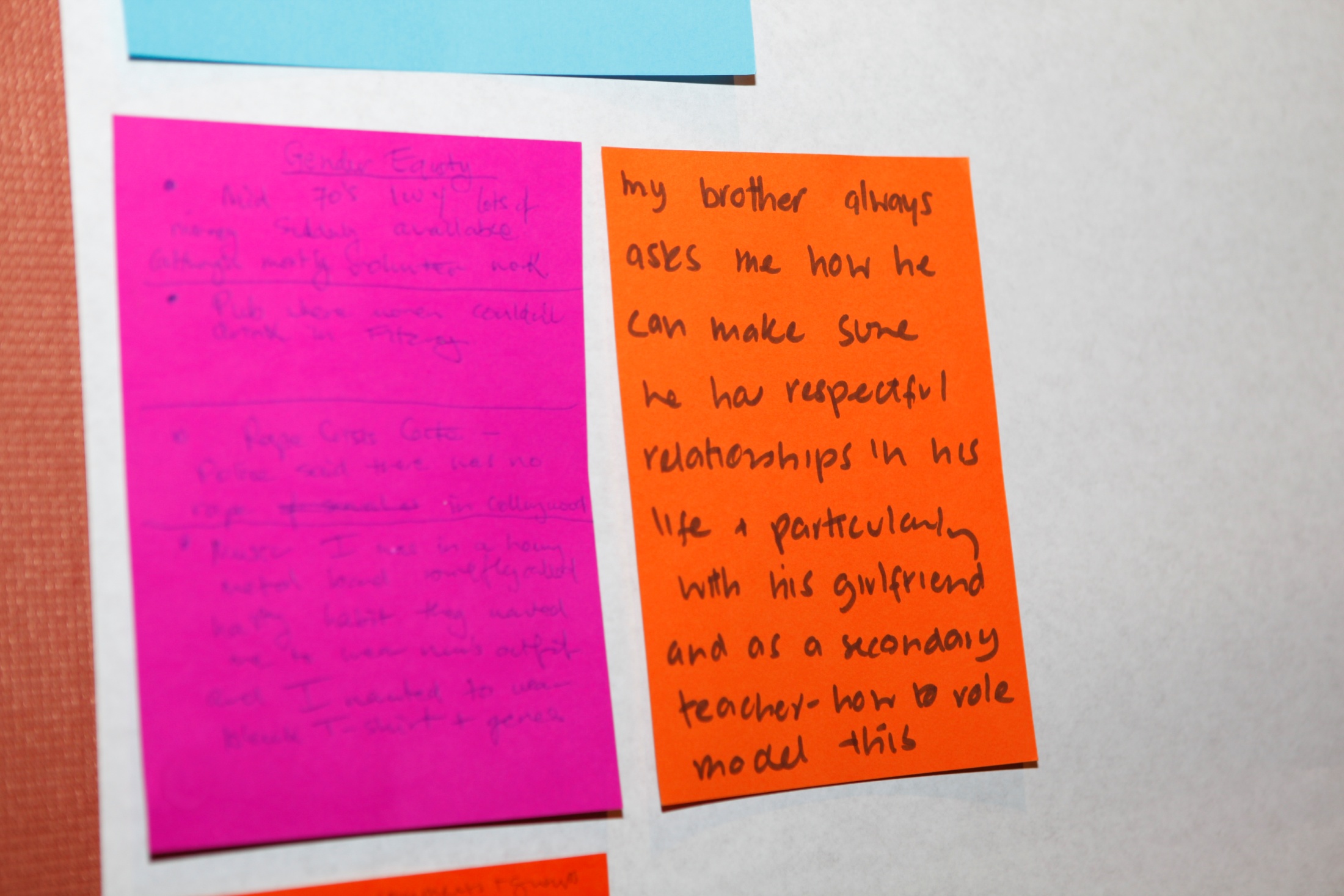 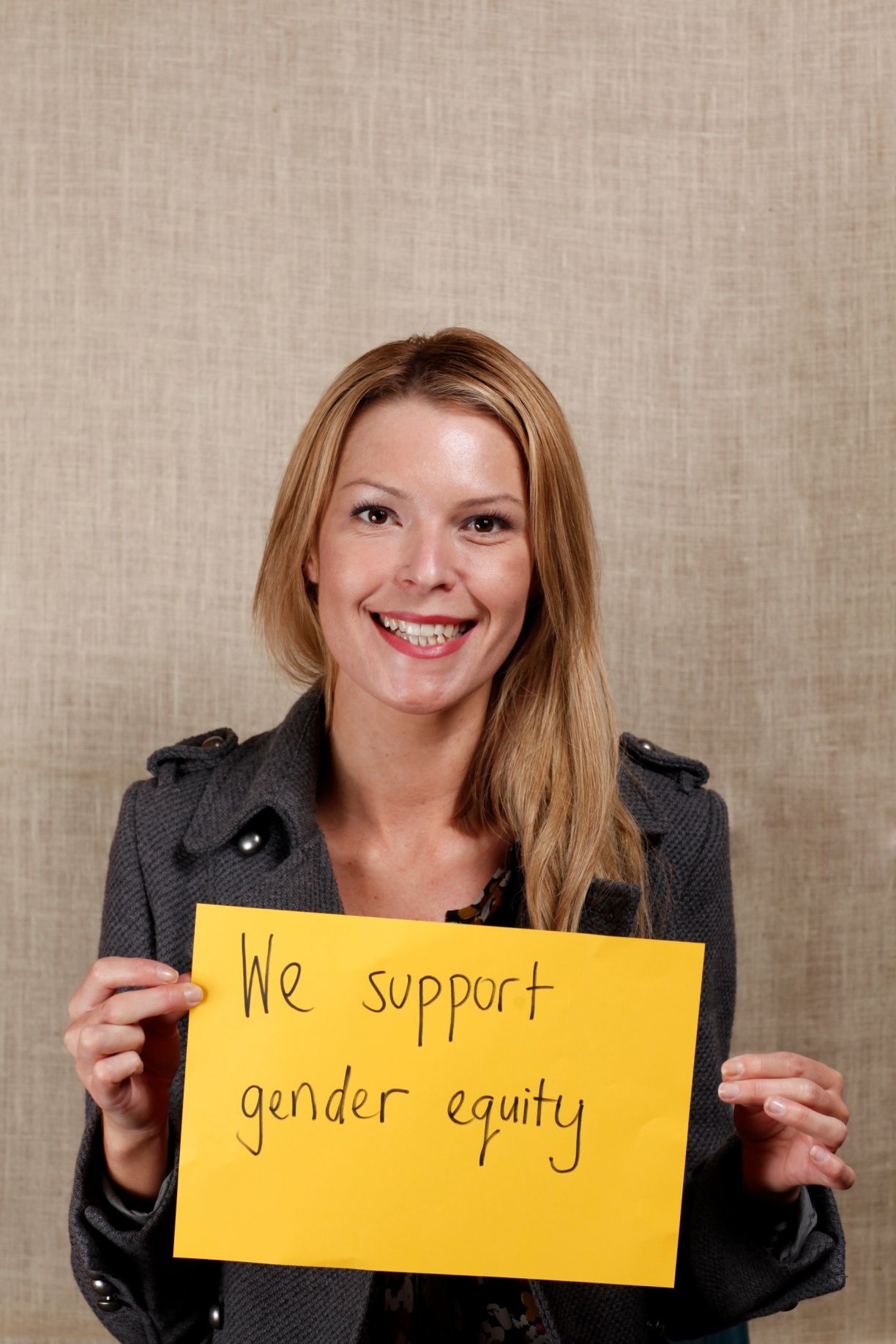 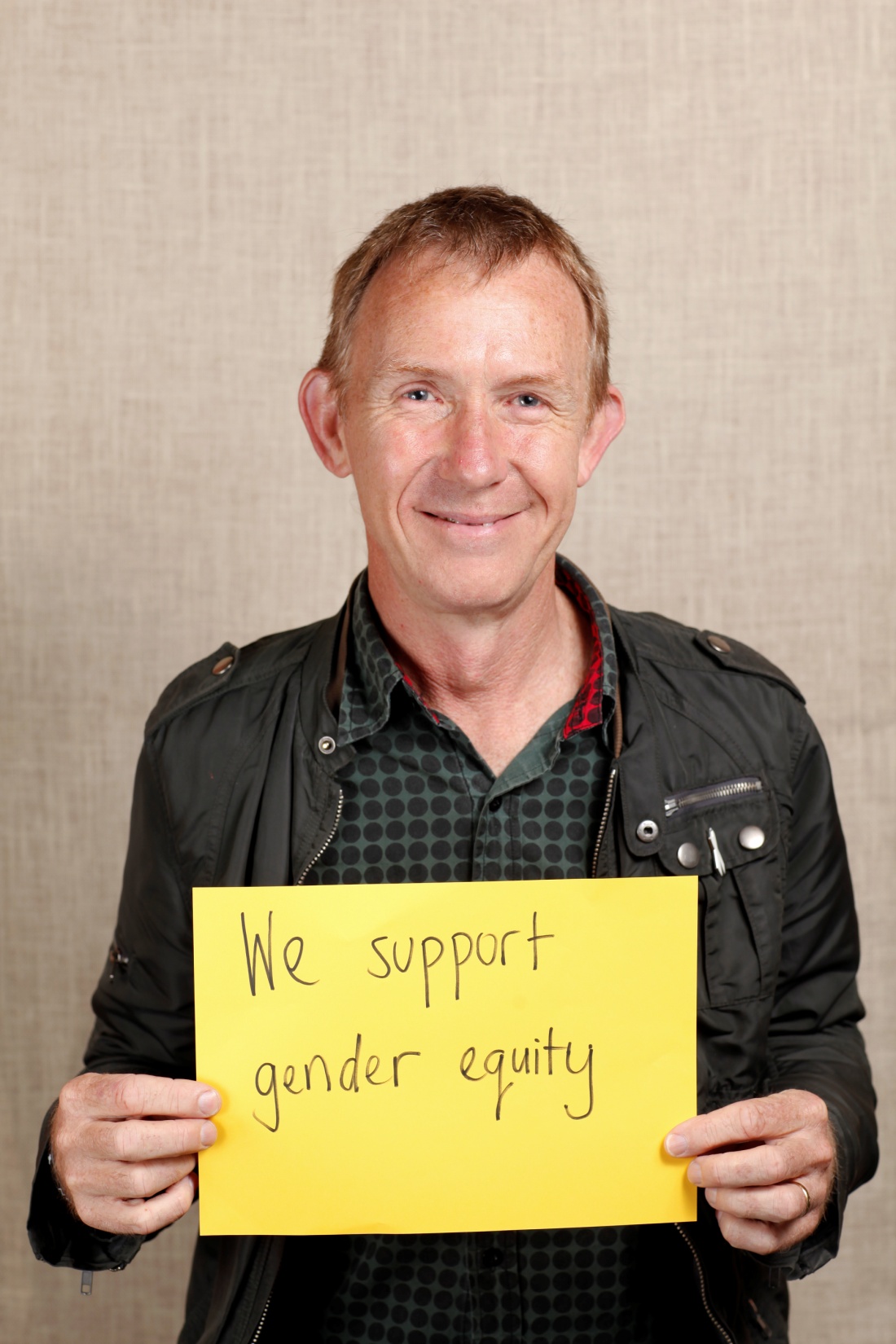 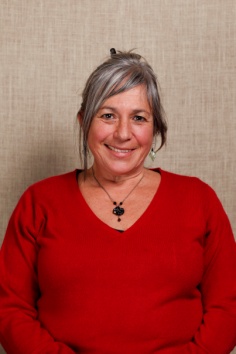 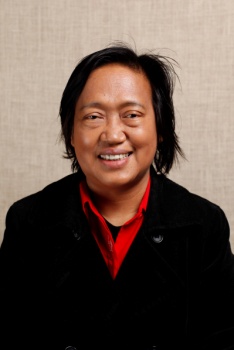 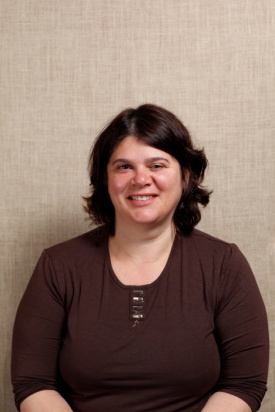 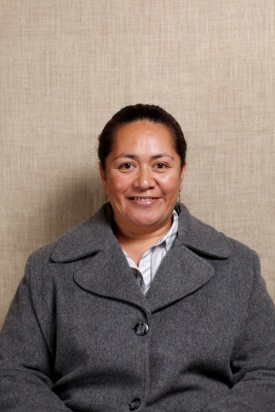 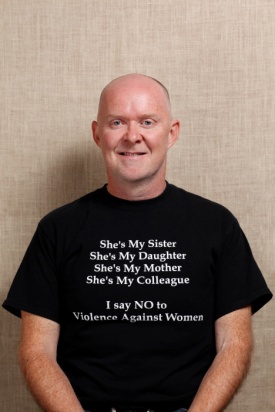 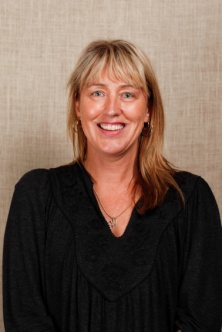 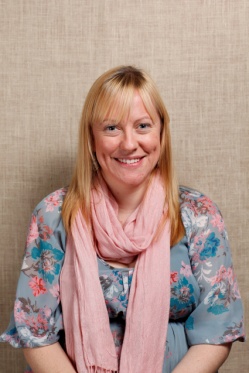 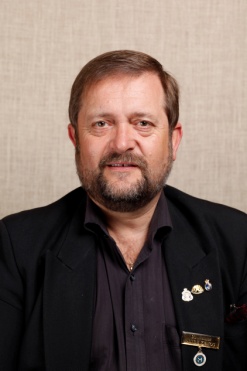 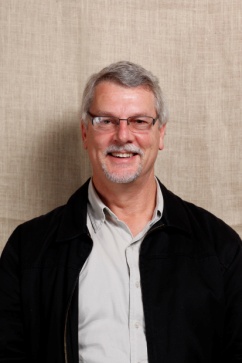 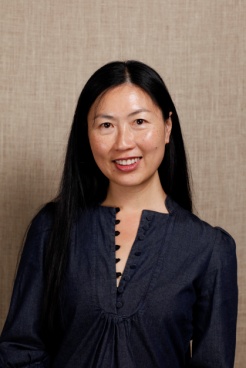 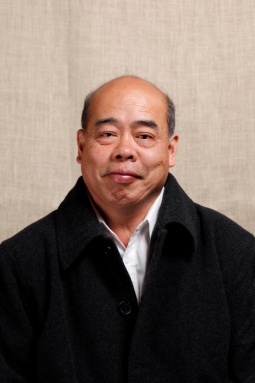 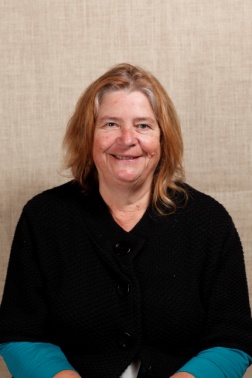 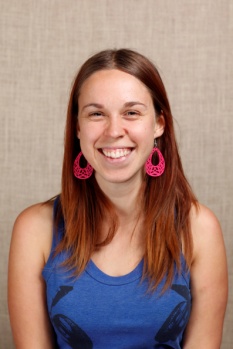 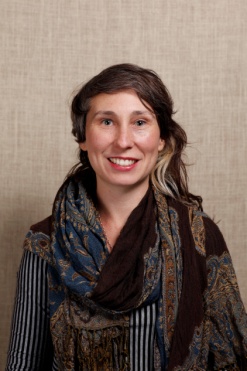 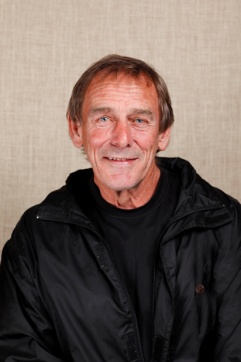 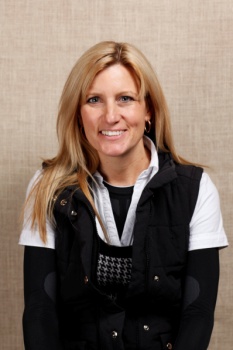 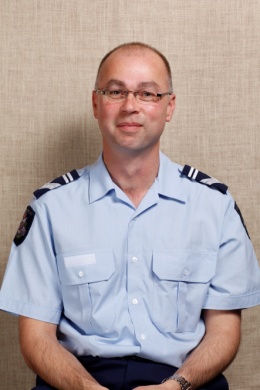 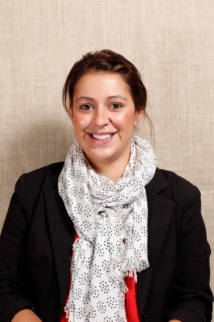 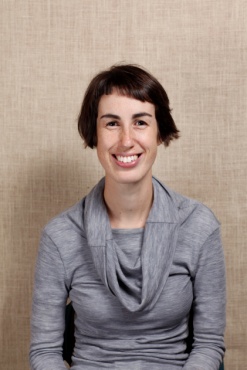 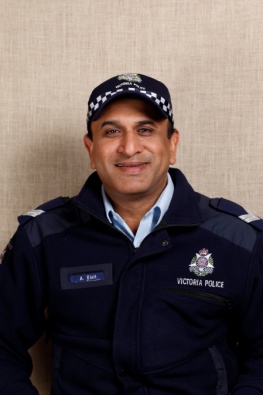 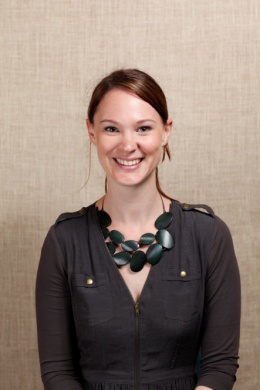 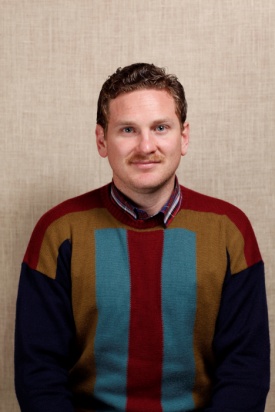 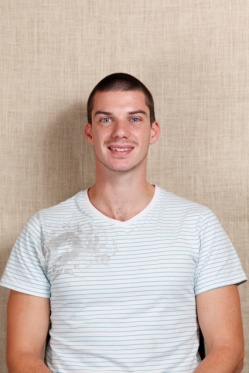 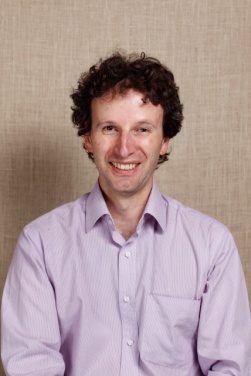 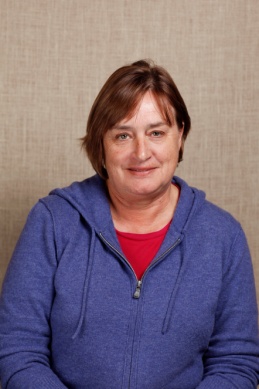 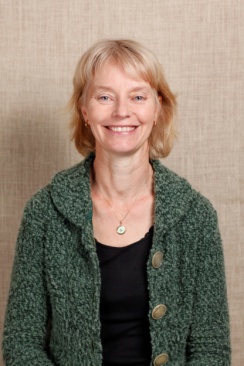 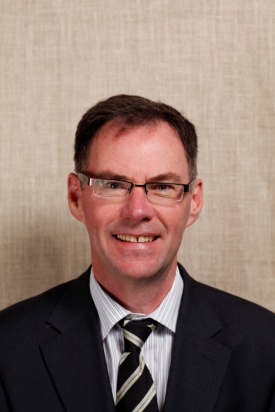 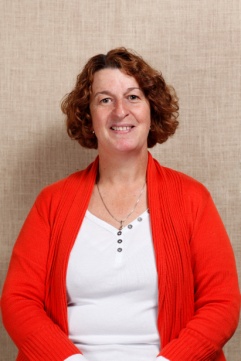 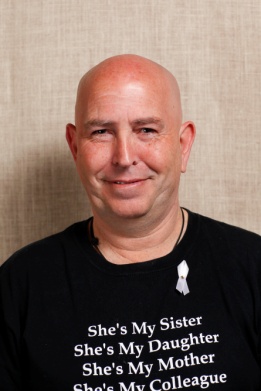 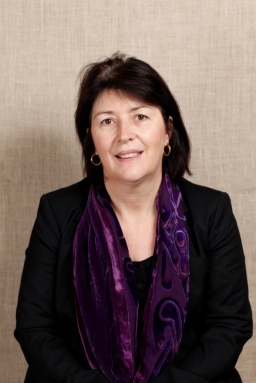 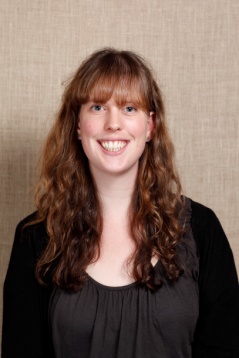 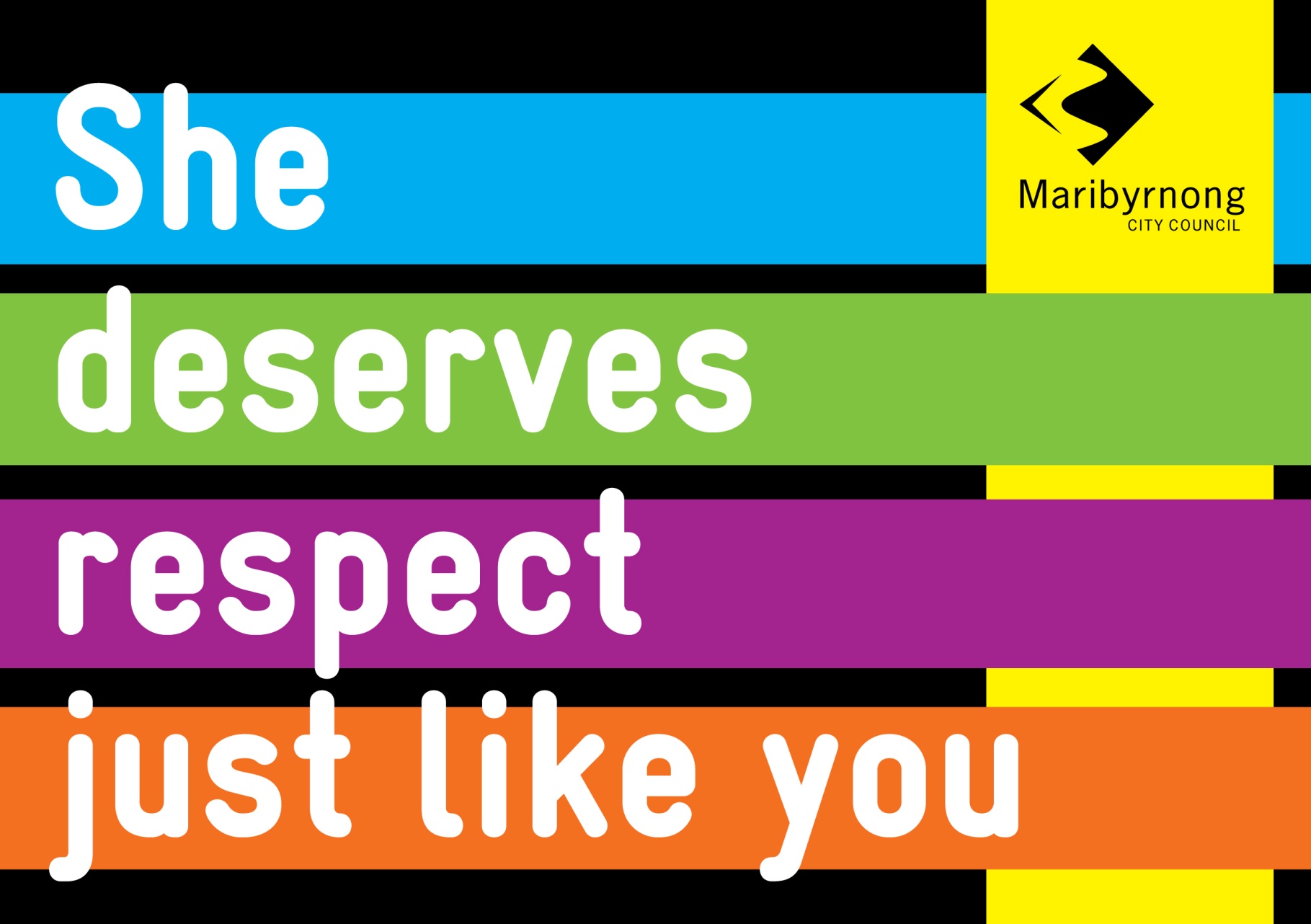 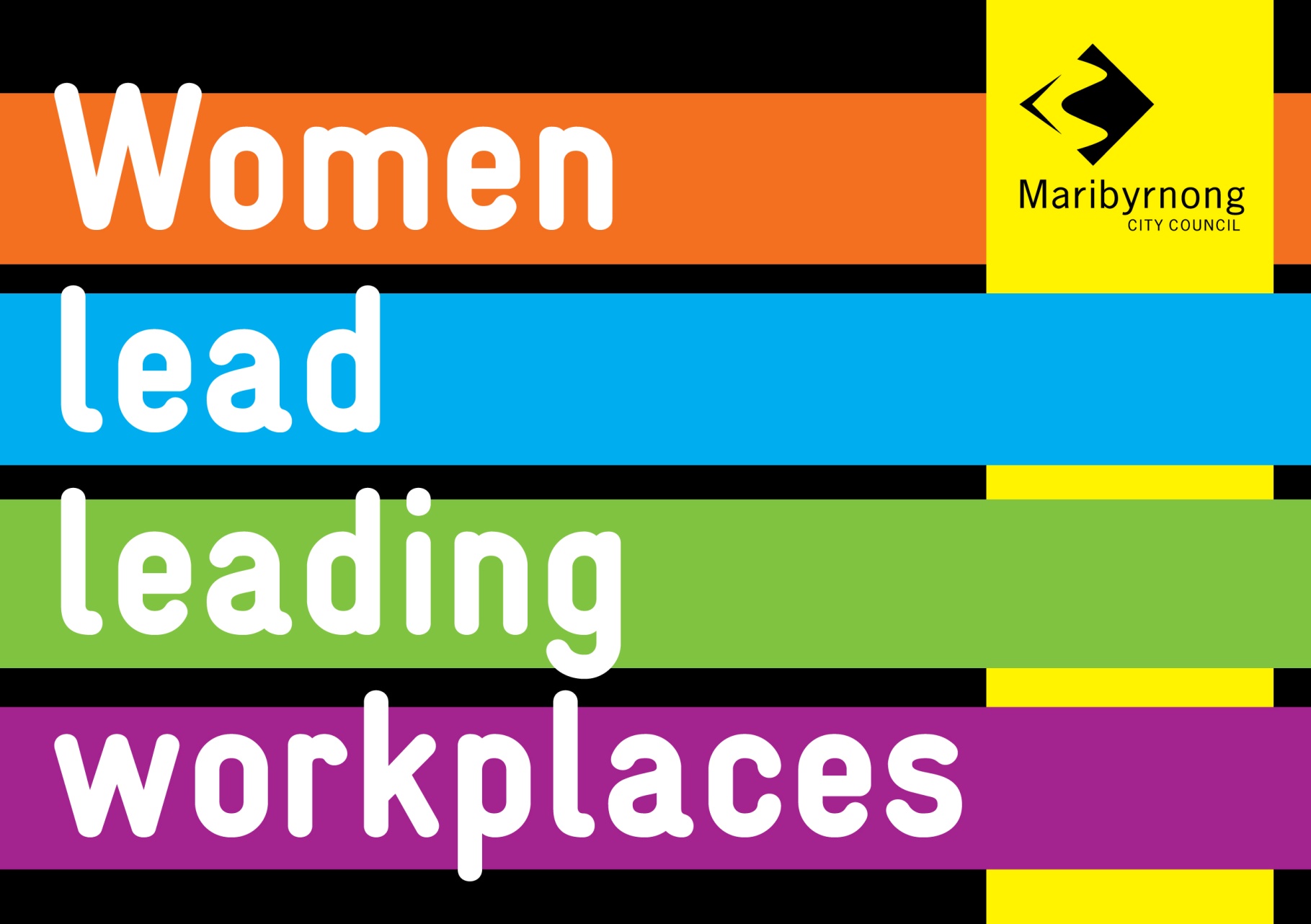 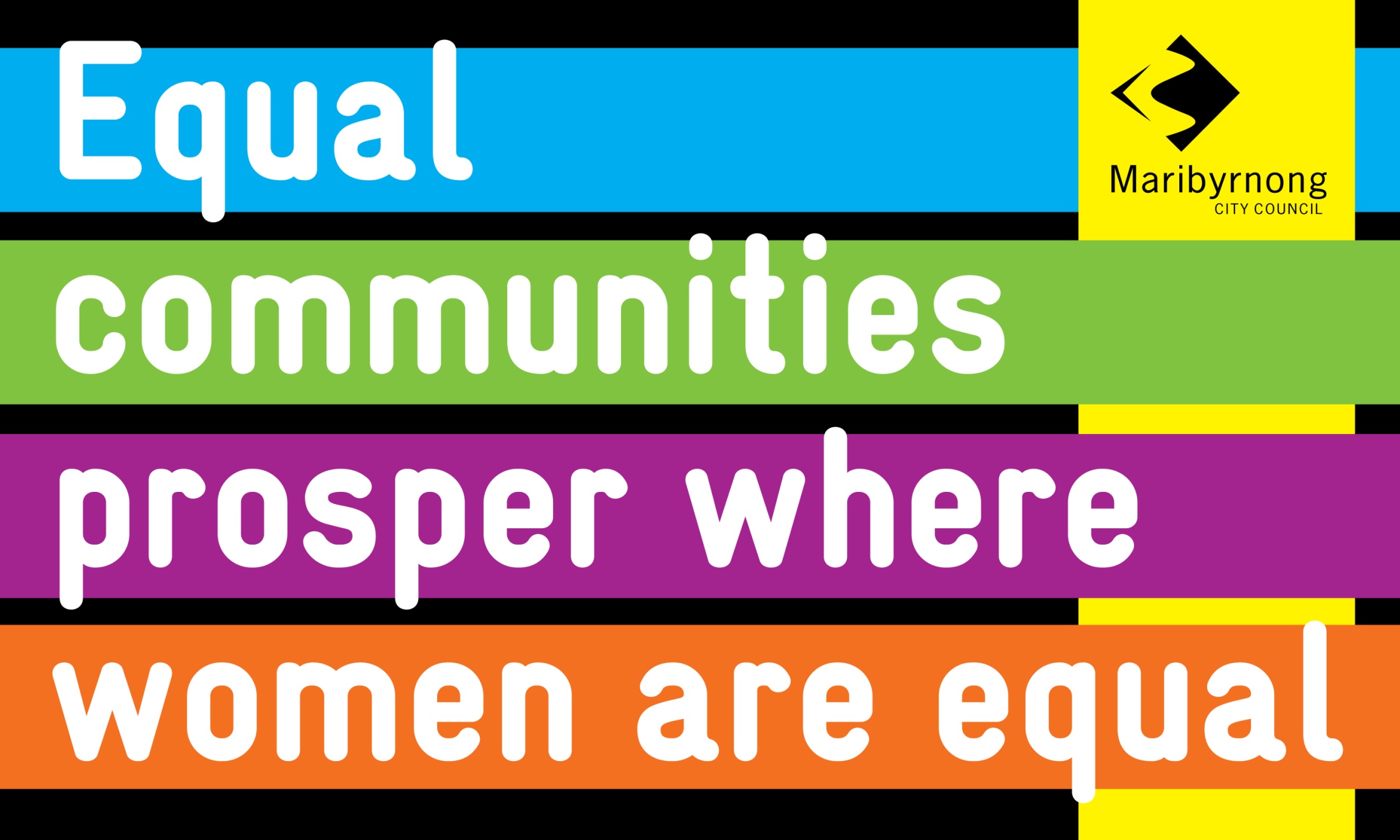 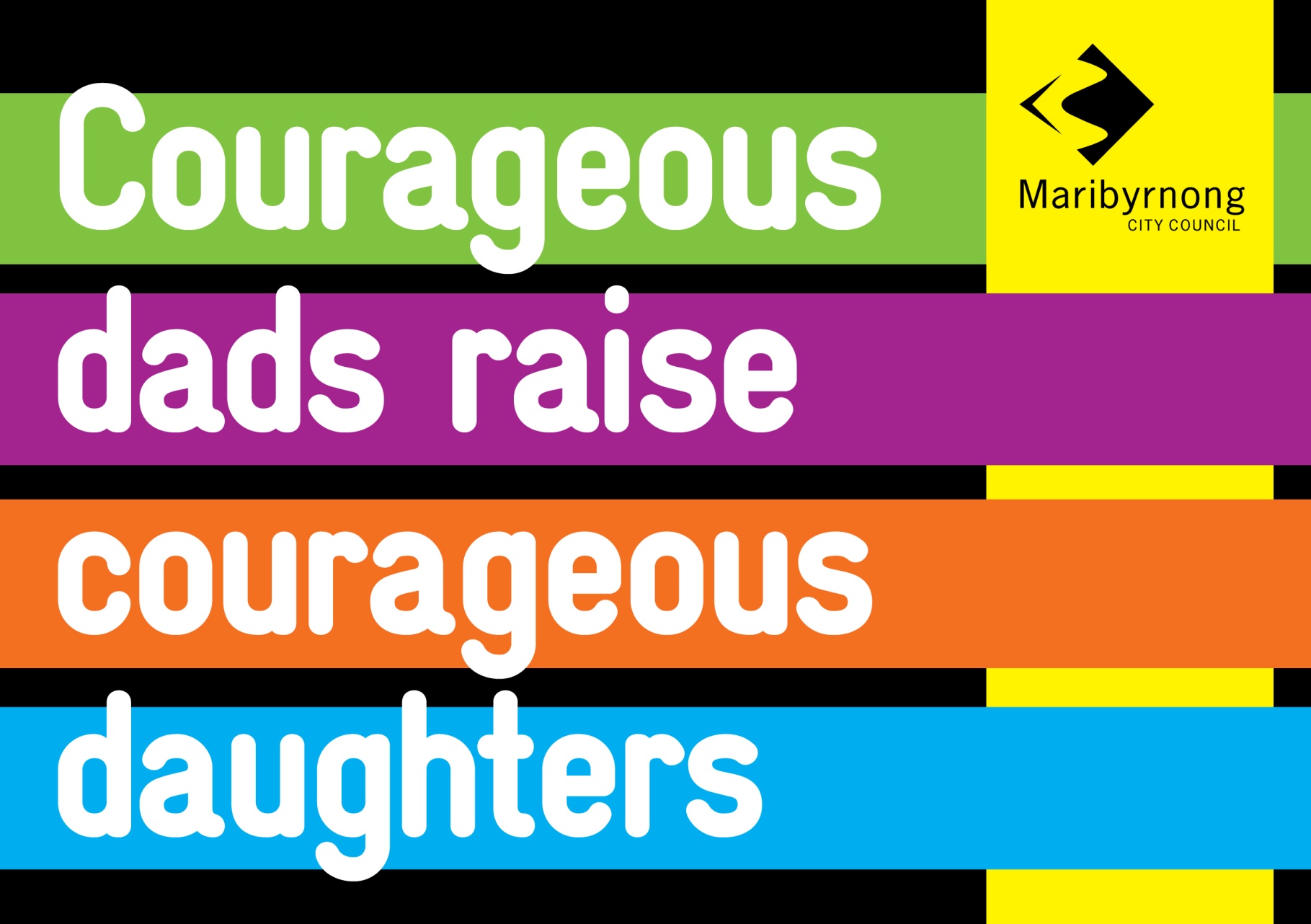 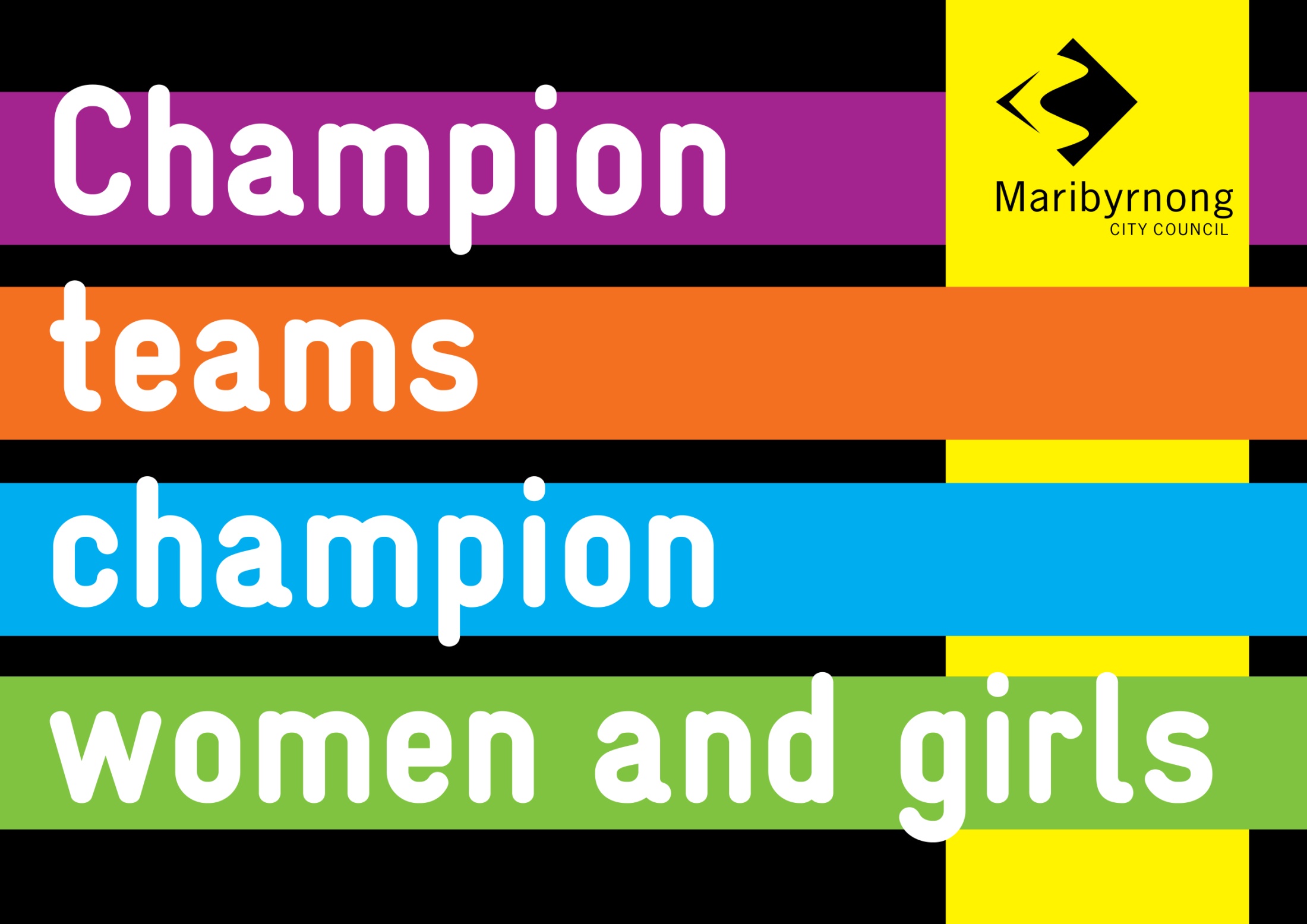 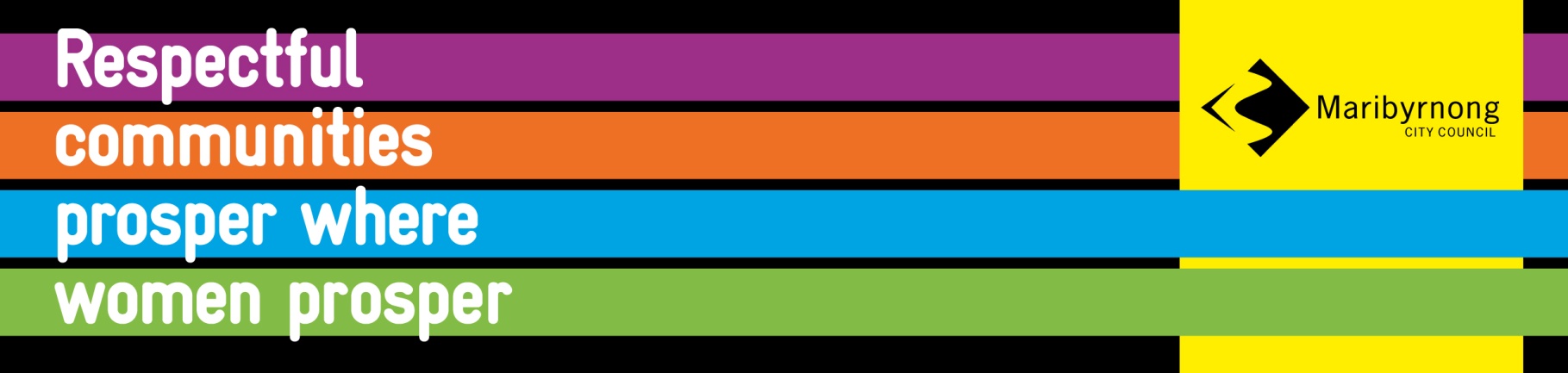 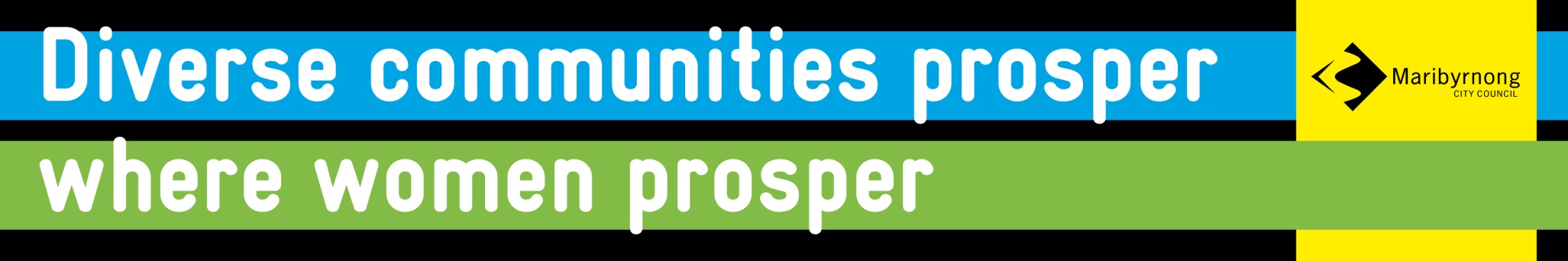 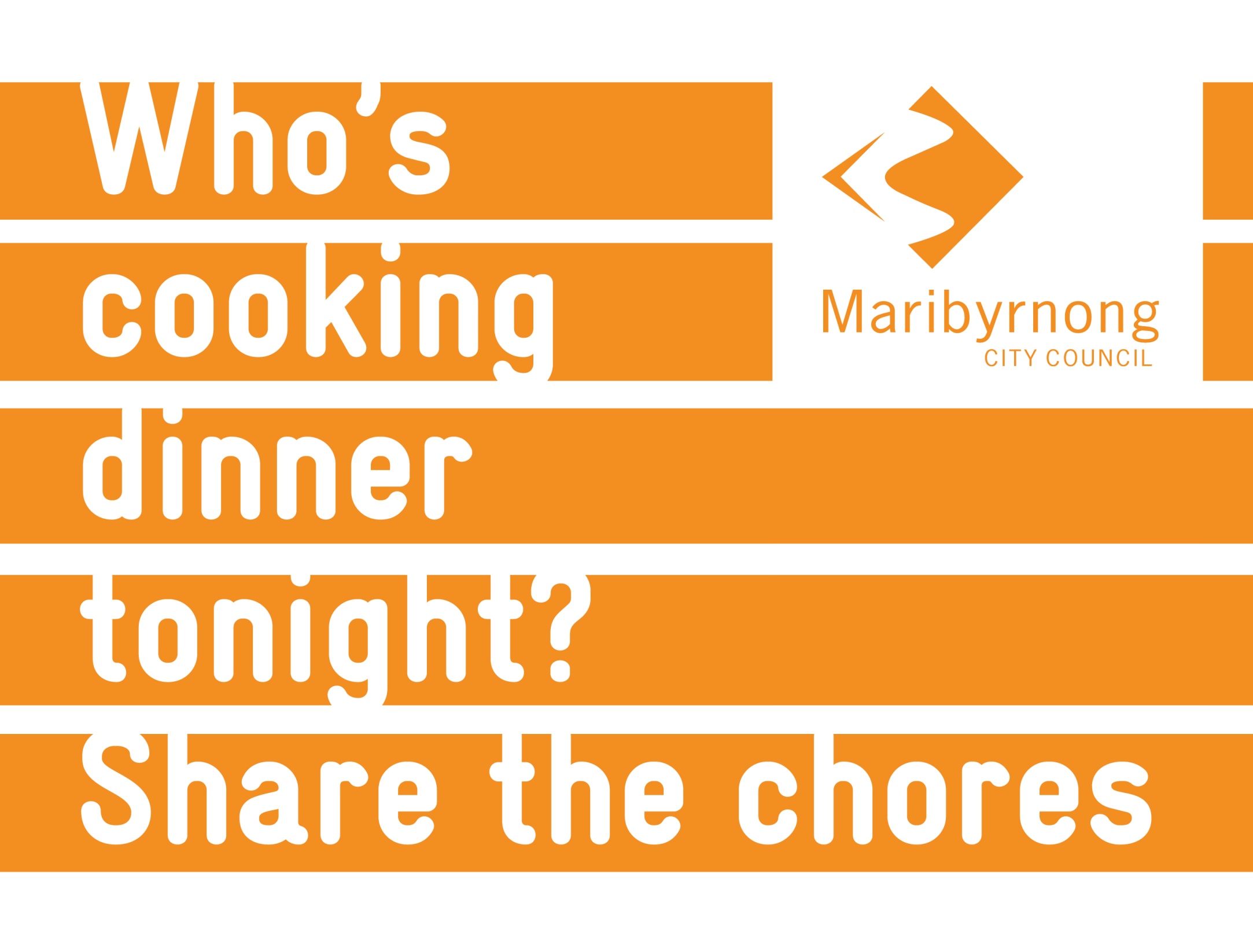 Statements have been made into:
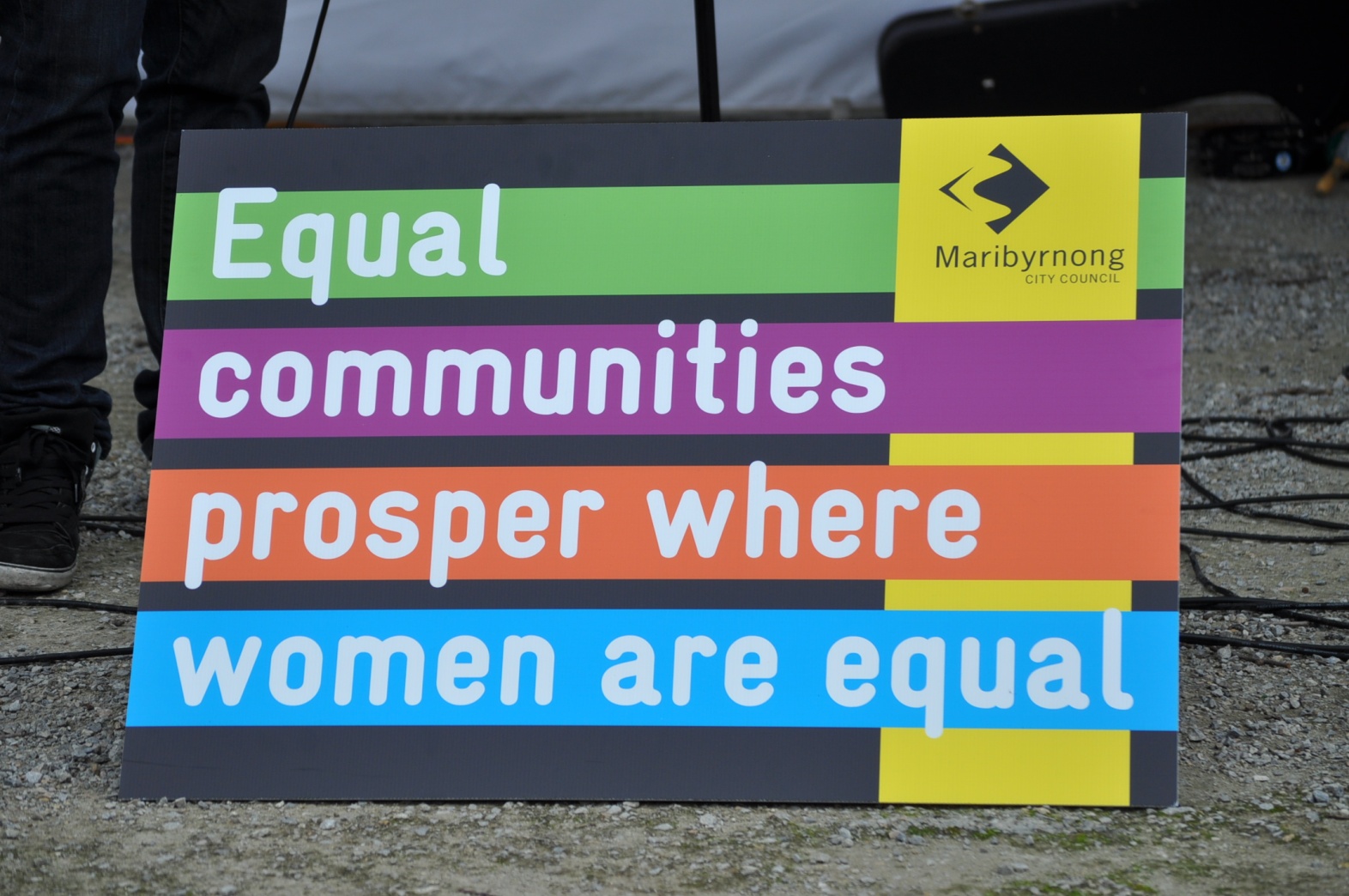 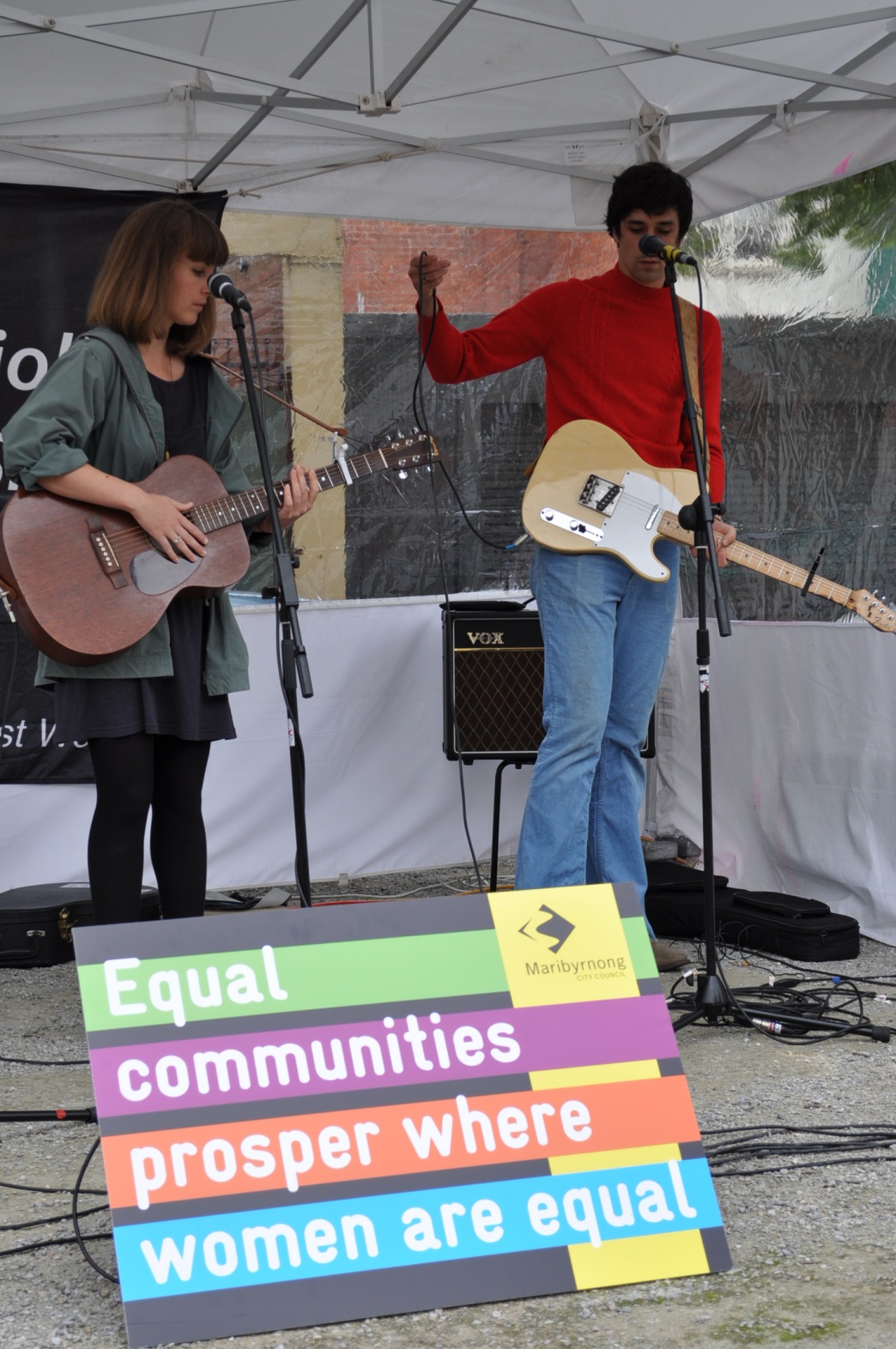 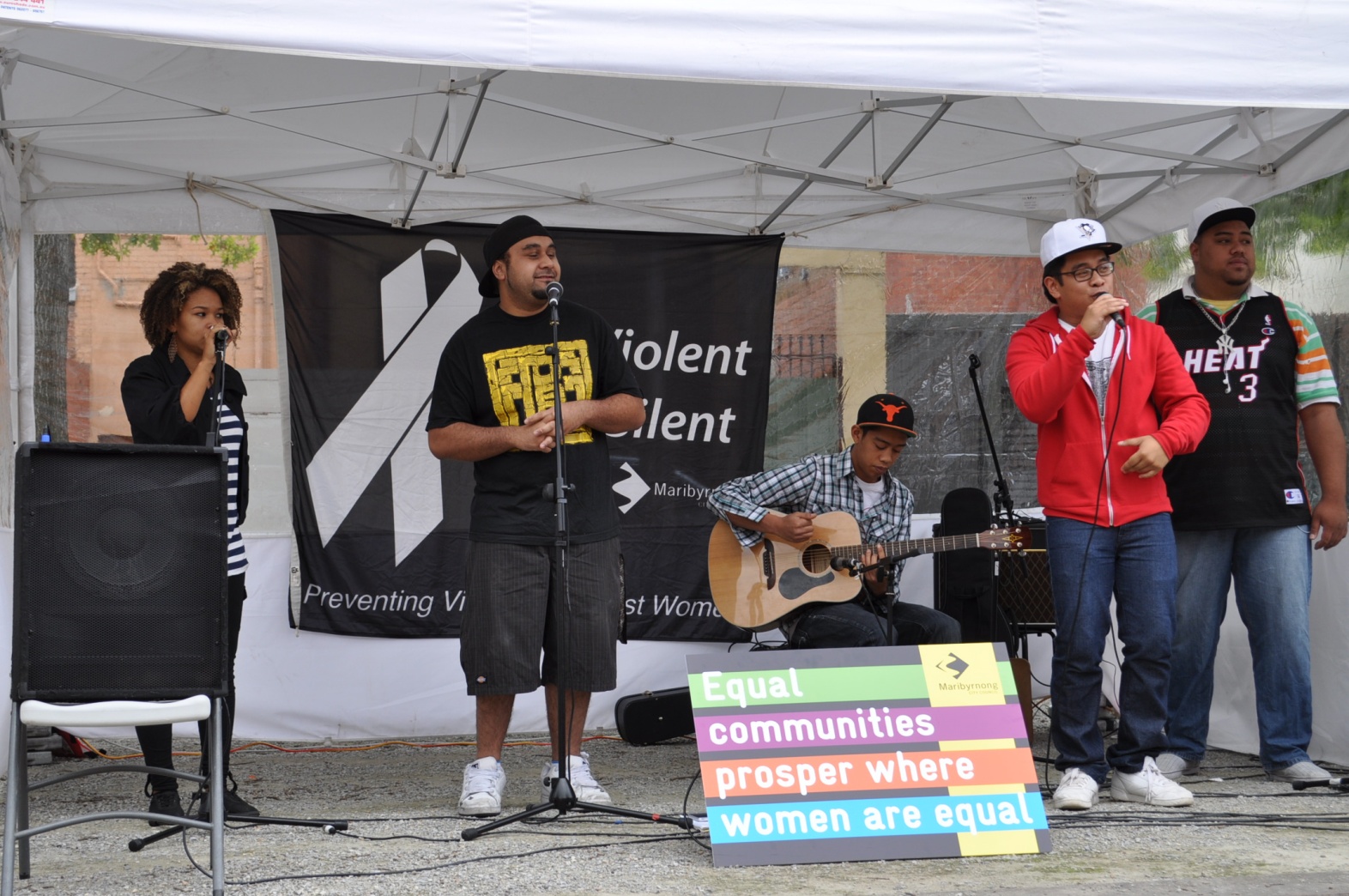 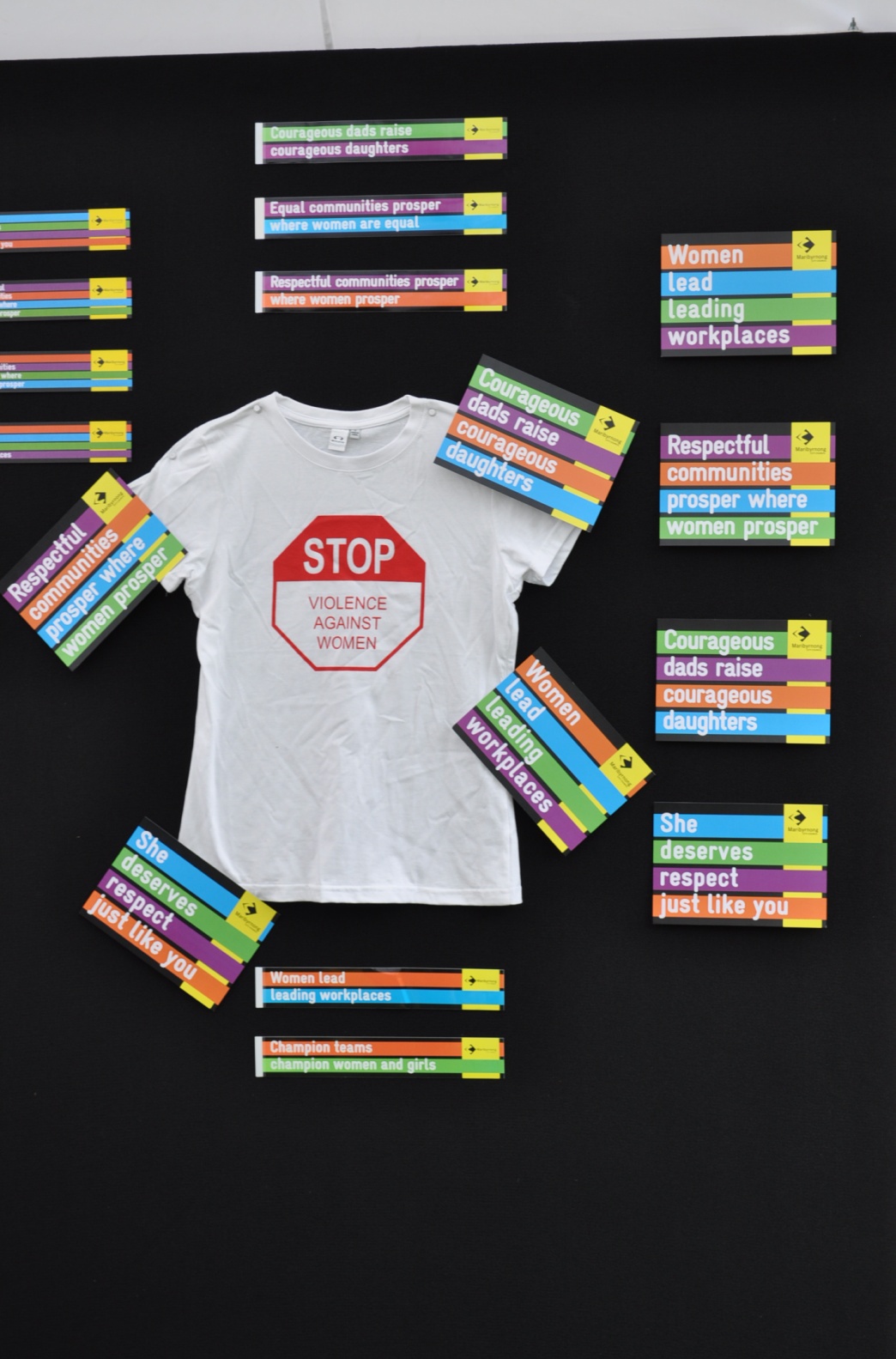 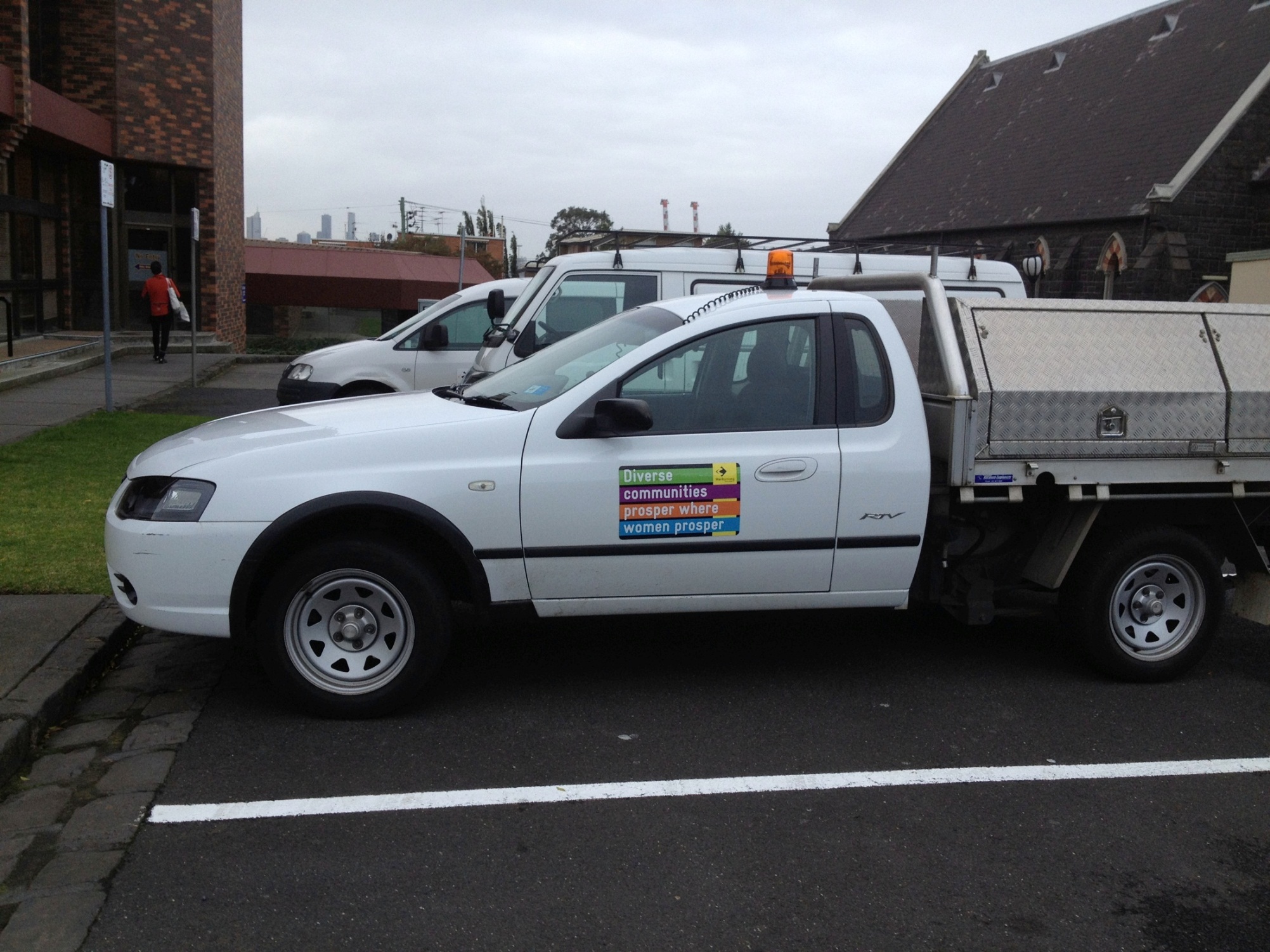 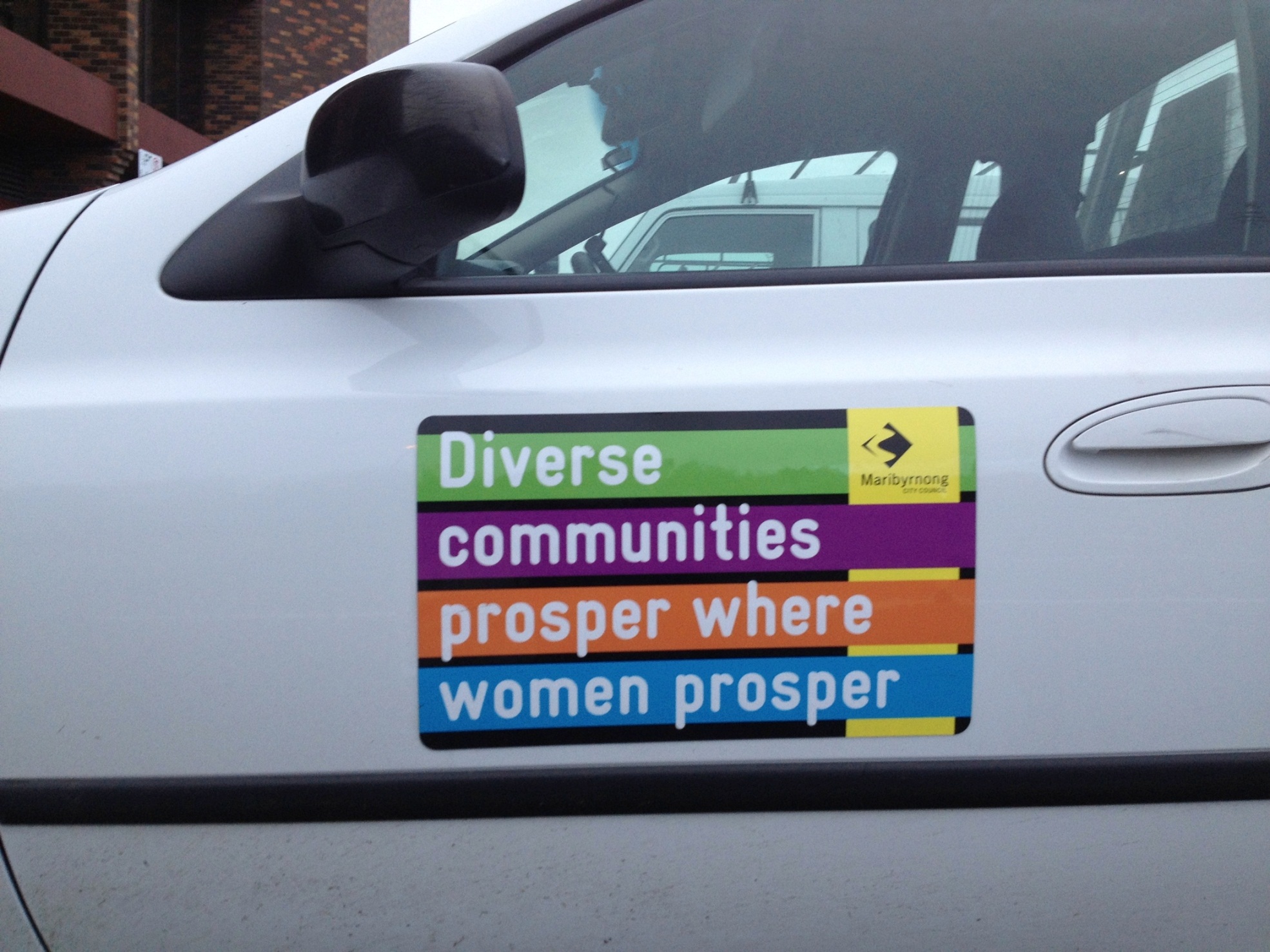 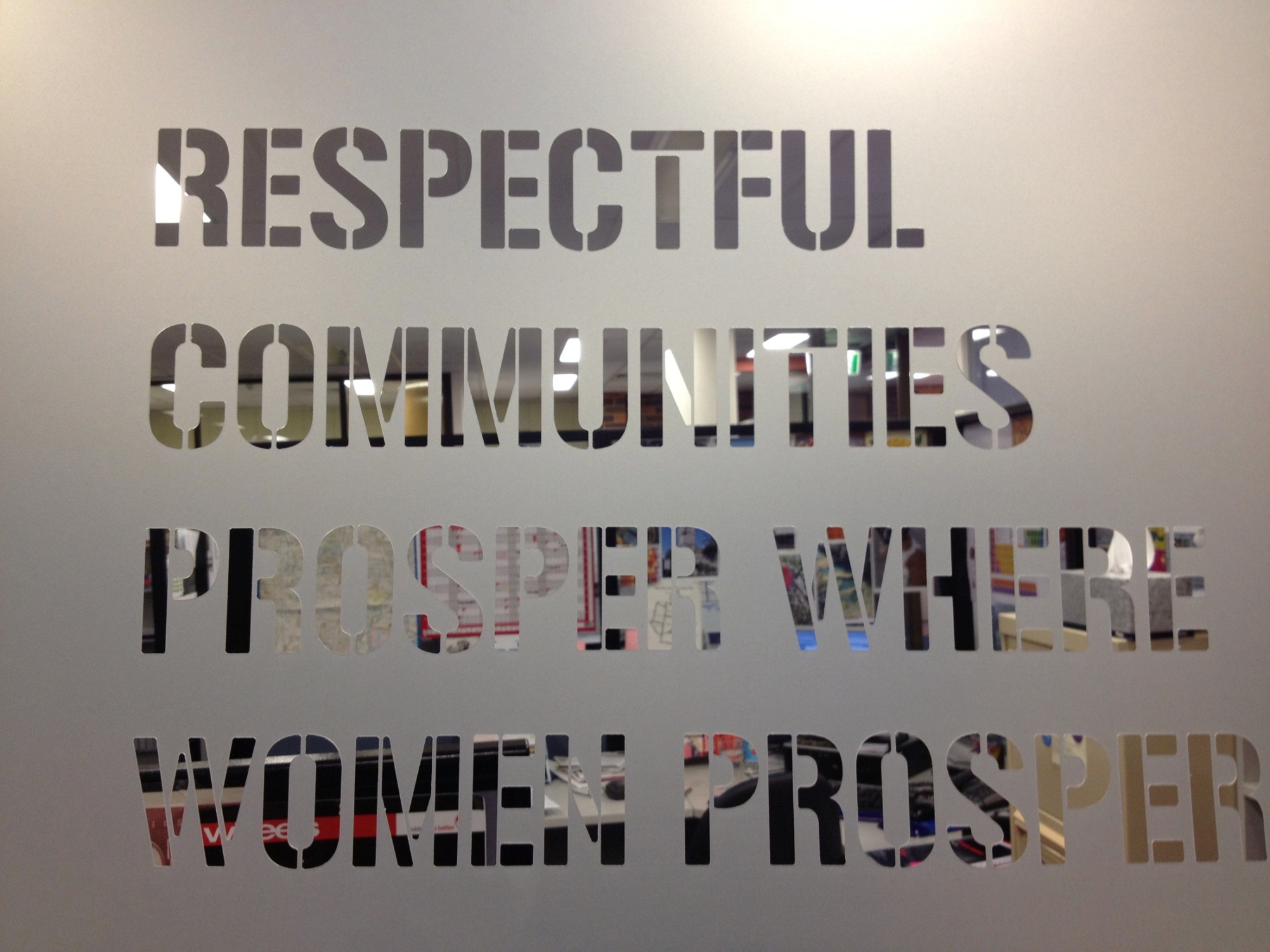 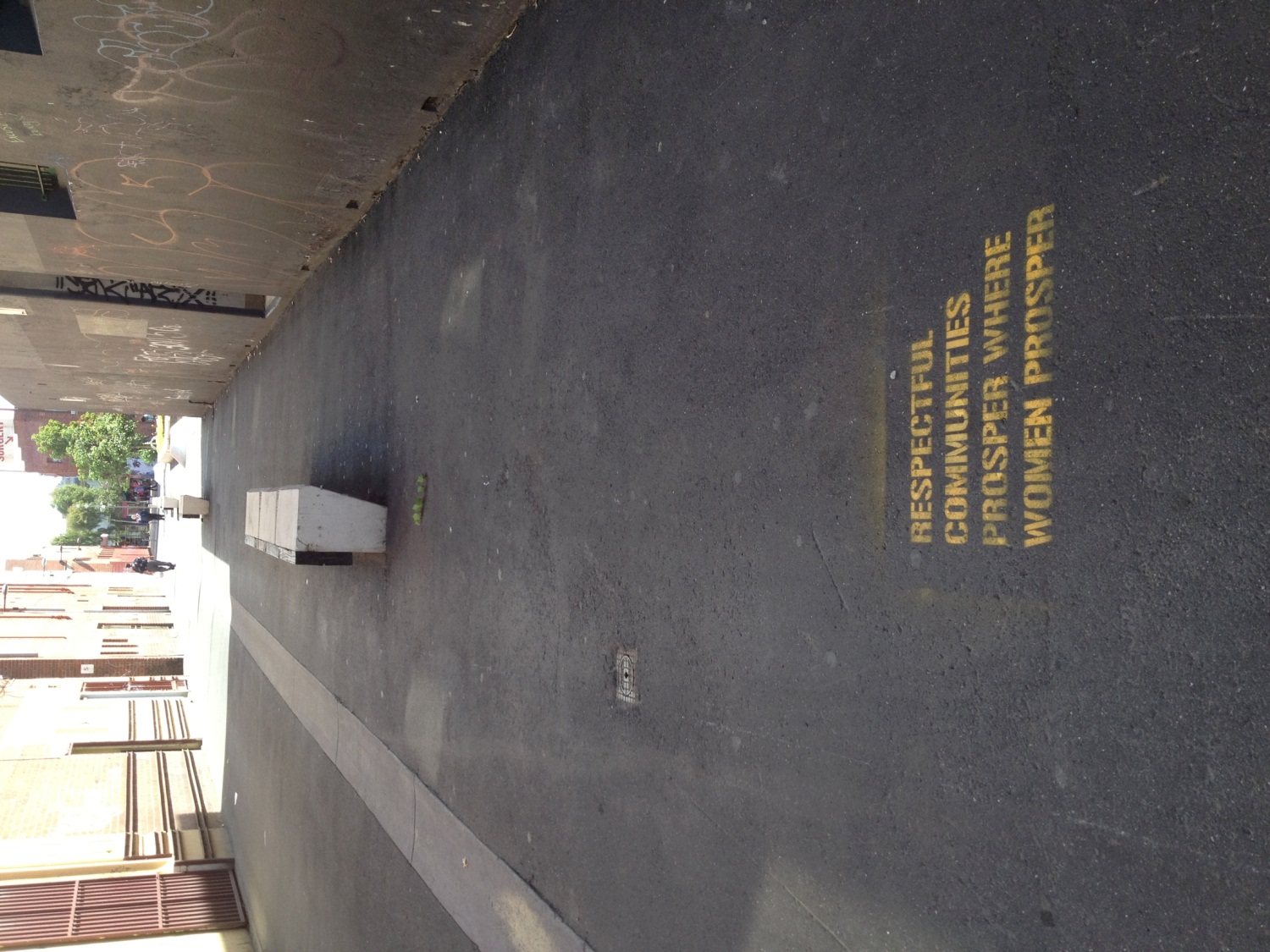 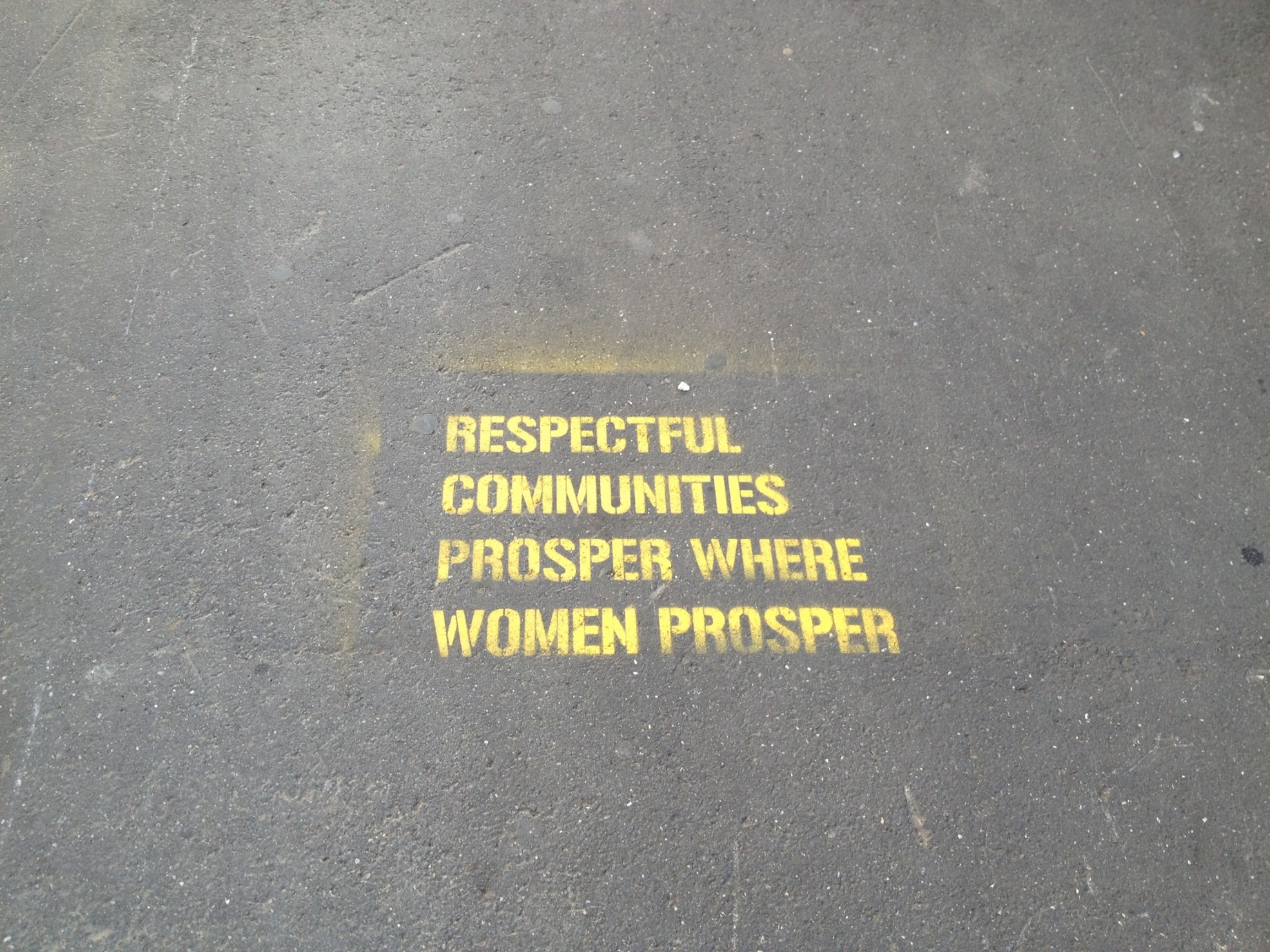 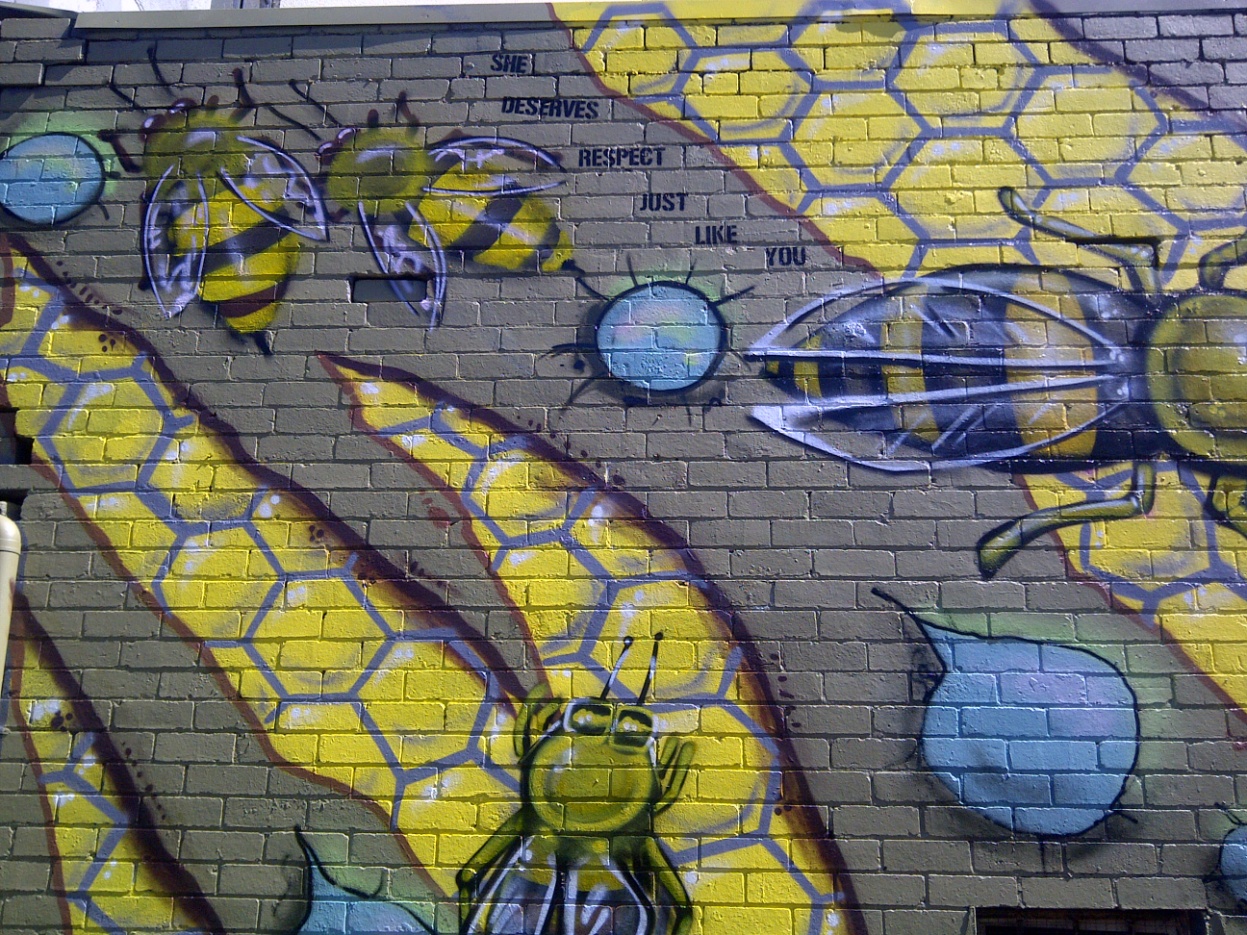 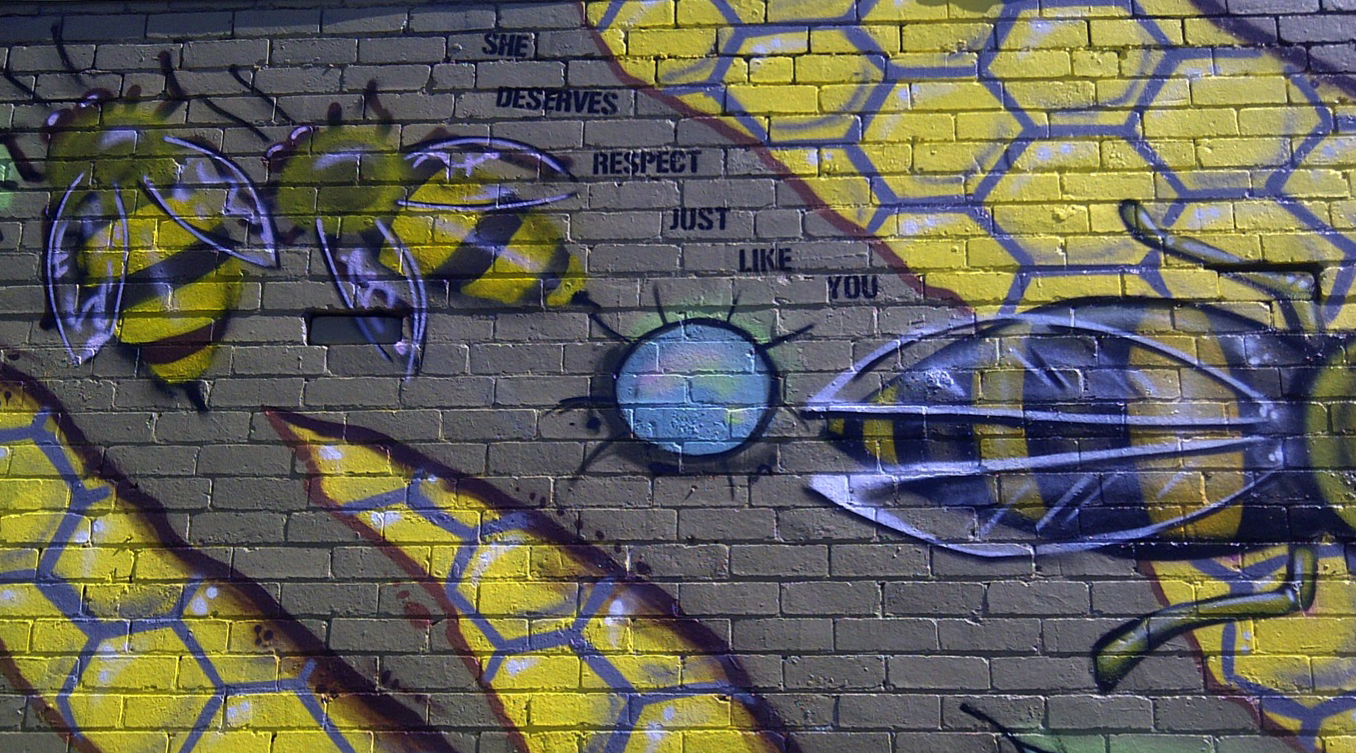 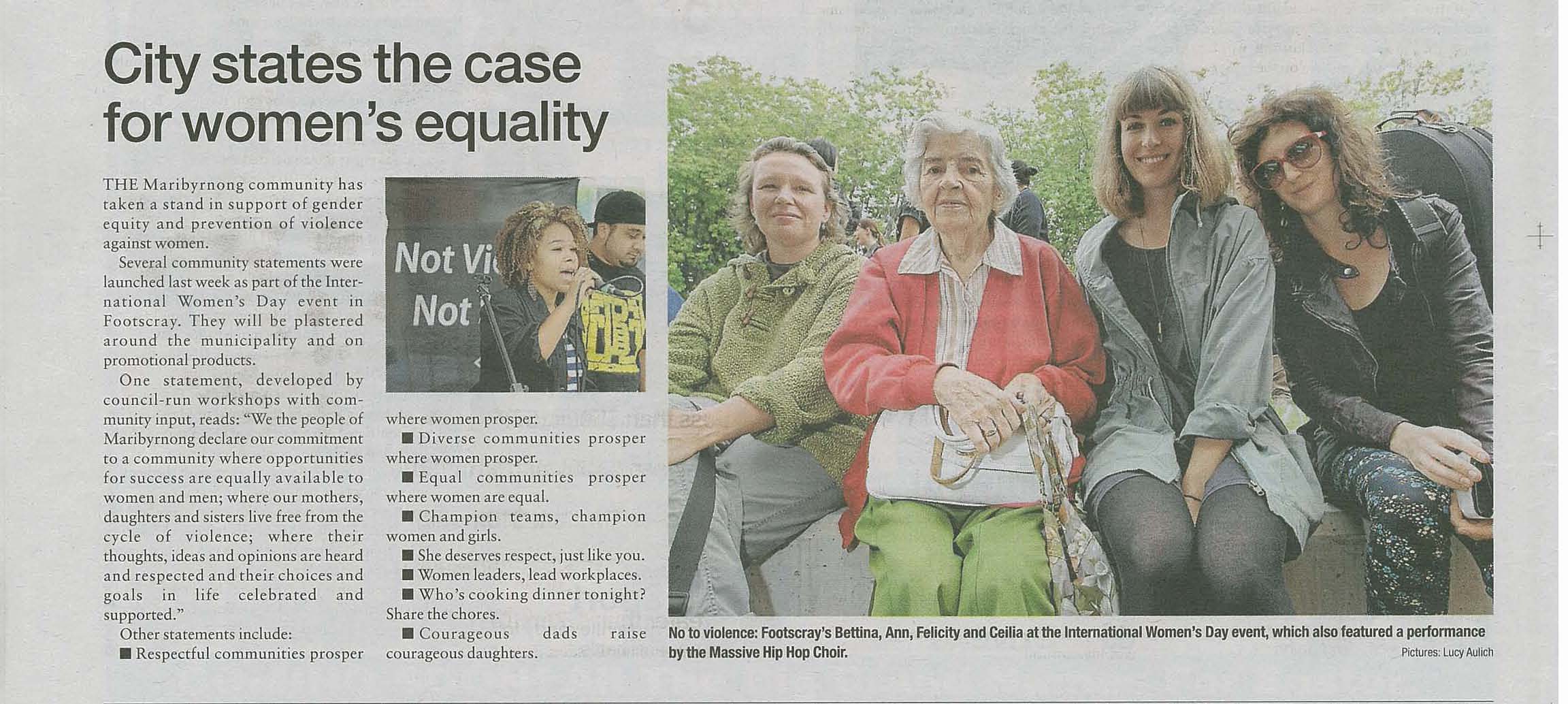 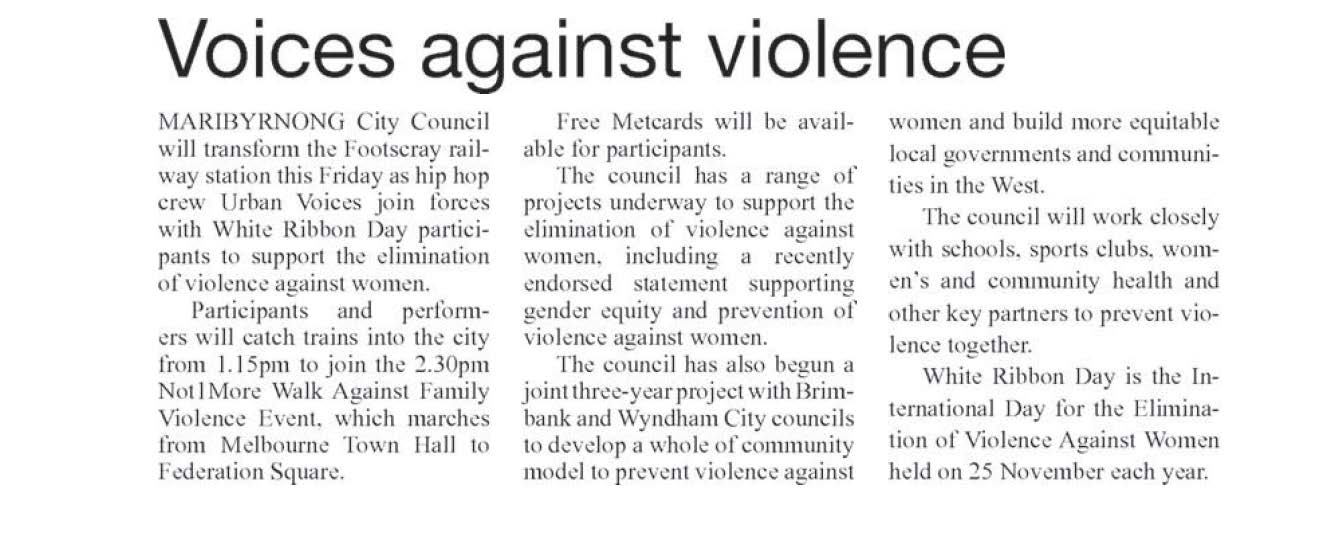 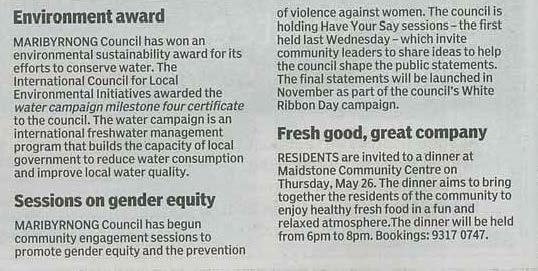 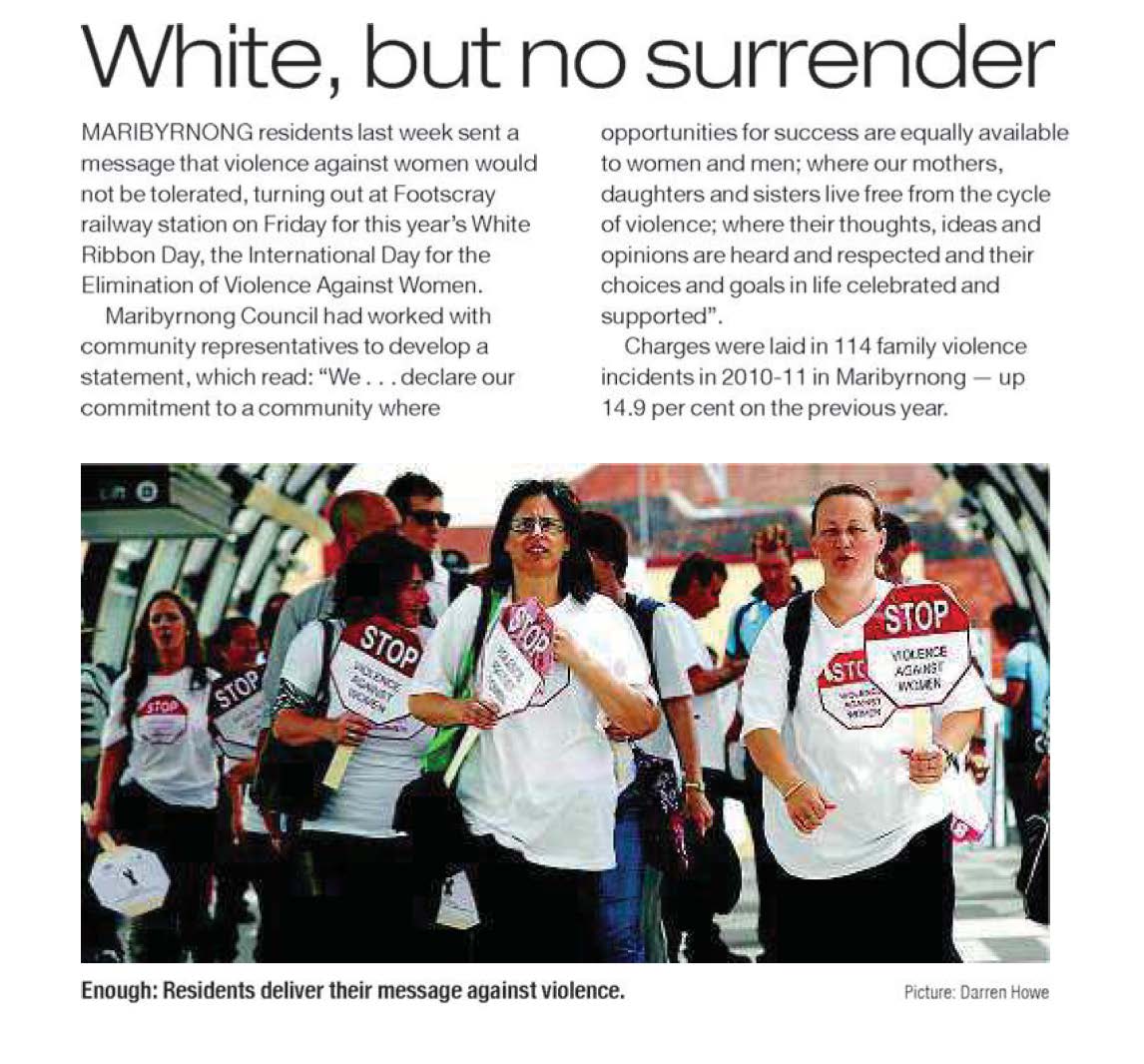 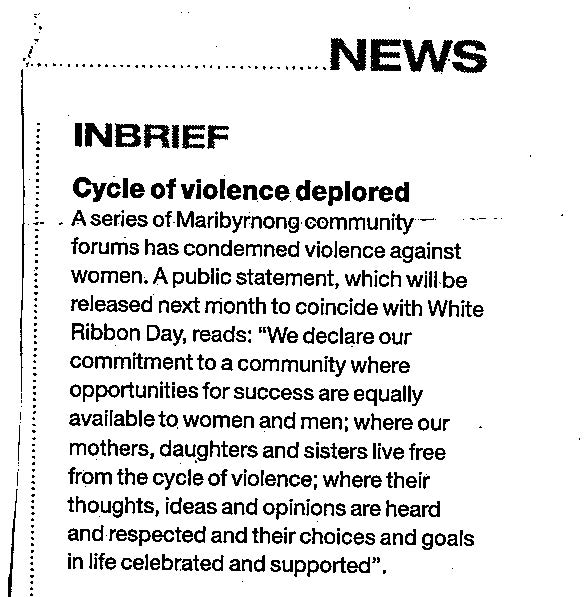 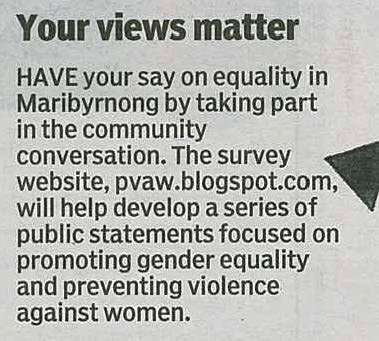 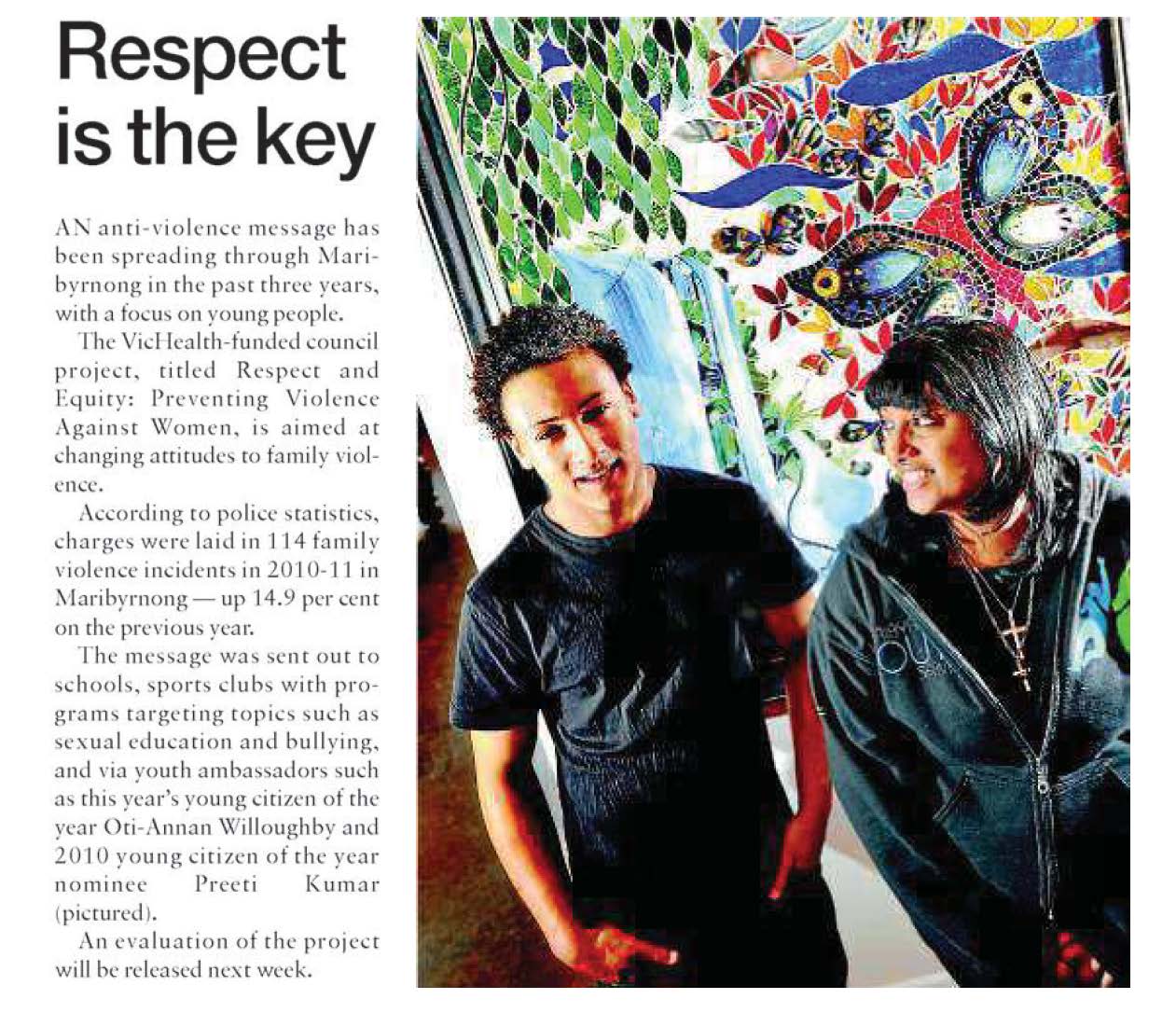 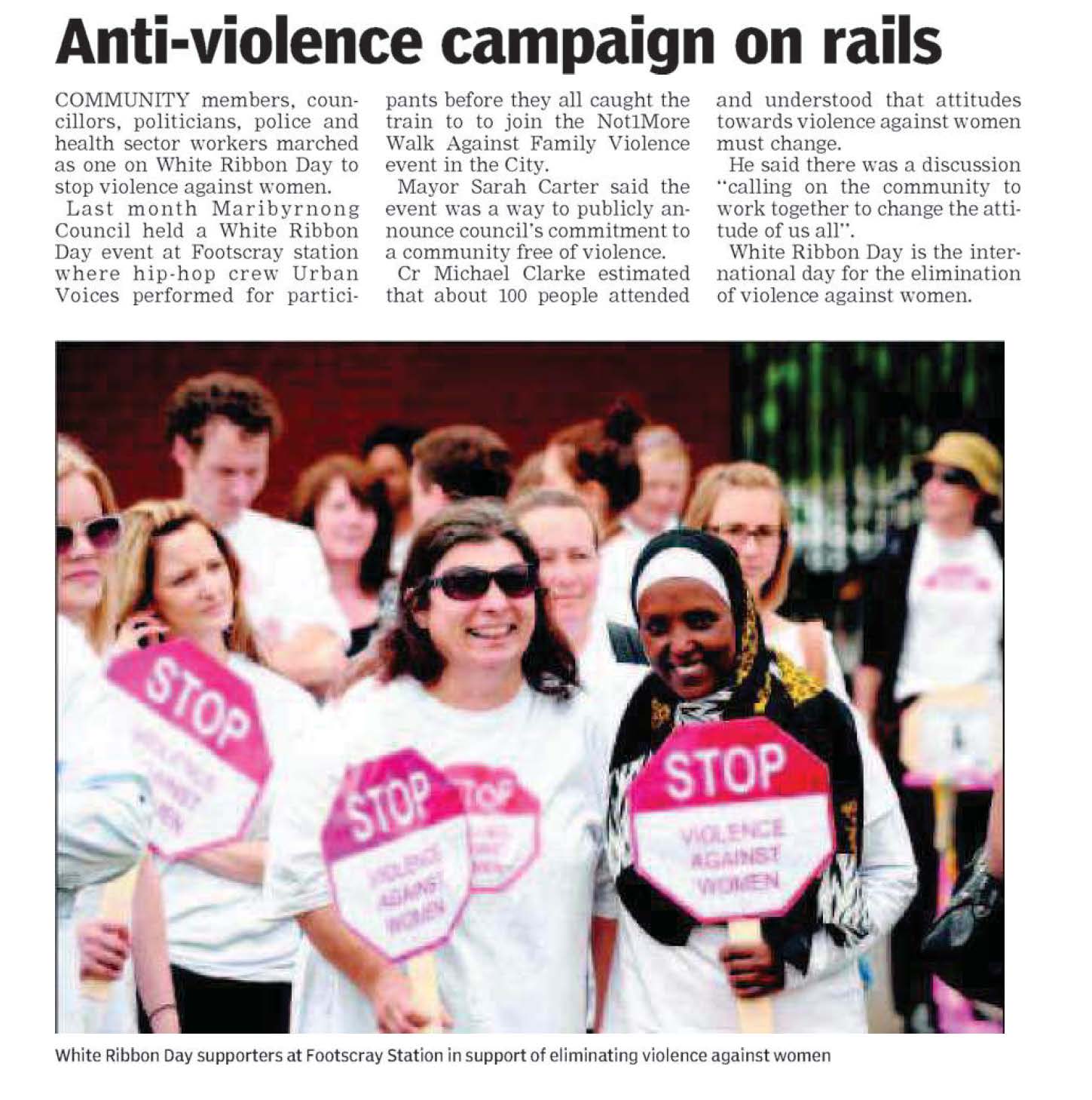 Public Statements
Stage 1
Public Statements
Stage 2
We the people of Maribyrnong declare our commitment to a community 
where opportunities for success are equally available to women and men; 
where our mothers, daughters and sisters live free from the cycle of violence;
where their thoughts, ideas and opinions are heard and respected and their 
choices and goals in life celebrated and supported.